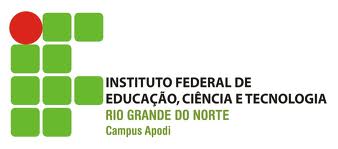 ACIDENTES
DE
TRABALHO
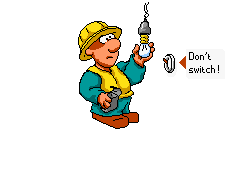 CONCEITO PREVENCIONISTA
“ACIDENTE DE TRABALHO É UMA OCORRÊNCIA NÃO PROGRAMADA E INDESEJADA, INESPERADA OU NÃO, QUE INTERROMPE OU INTERFERE NO PROCESSO NORMAL DE UMA ATIVIDADE, TRAZENDO POR CONSEQUÊNCIA DOR, PERDAS OU MORTE”.
De uma forma geral o acidente de trabalho é toda ocorrência que  interrompe o andamento normal de qualquer tipo de atividade.
Assim ele não deve ser entendido apenas em função de causar um ferimento ou um acontecimento desastroso.
Um simples escorregão ou tropeço, mesmo não provocando qualquer lesão, já pode ser classificado como acidente, pois está interrompendo uma atividade normal e resultando em perda de tempo
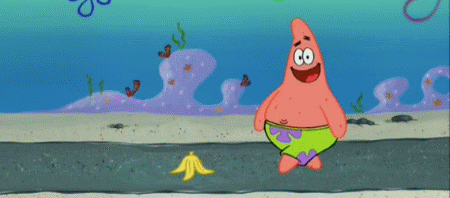 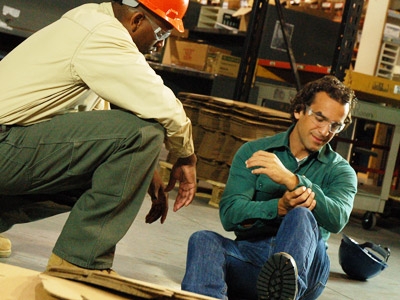 Alguns escorregões podem causar sérias lesões.
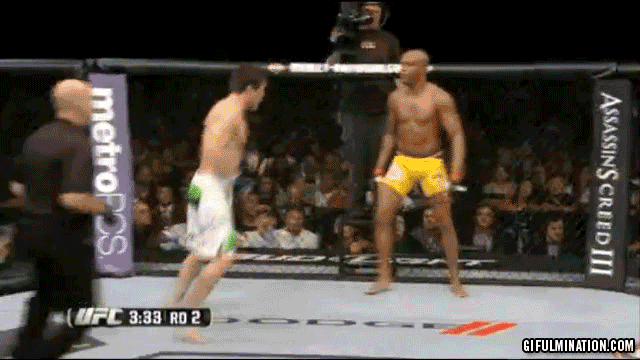 CONCEITO LEGAL
ACIDENTE DE TRABALHO:
“É AQUELE QUE OCORRE PELO EXERCÍCIO DO TRABALHO A SERVIÇO DA EMPRESA, INCLUSIVE NO PERCURSO INDO OU VOLTANDO DO LOCAL DE TRABALHO,QUE PROVOCA LESÃO CORPORAL OU PERTURBAÇÃO FUNCIONAL QUE CAUSE A MORTE, A PERDA OU A REDUÇÃO, PERMANENTE OU TEMPORÁRIA DA CAPACIDADE PARA O TRABALHO”.
TIPOS
DE
ACIDENTES
ACIDENTES DE TRABALHO
Acidentes de trajeto
-Doenças profissionais
-Doenças do trabalho
ACIDENTE
DE
TRAJETO
Aqueles que ocorrem no percurso habitual  e horário  habitual de sua  residência  para  a  empresa  ou  da  empresa  para  a  sua  residência.  

Inclusive no horário de almoço,
caso  o trabalhador almoce em casa.
ACIDENTE DE TRABALHO:
“É AQUELE QUE OCORRE PELO EXERCÍCIO DO TRABALHO A SERVIÇO DA EMPRESA, INCLUSIVE NO PERCURSO INDO OU VOLTANDO DO LOCAL DE TRABALHO,QUE PROVOCA LESÃO CORPORAL OU PERTURBAÇÃO FUNCIONAL QUE CAUSE A MORTE, A PERDA OU A REDUÇÃO, PERMANENTE OU TEMPORÁRIA DA CAPACIDADE PARA O TRABALHO”.
Também são considerados 
ACIDENTES DE TRABALHO:

O ato de sabotagem ou terrorismo praticado por terceiro ou companheiro de trabalho;
Ofensa física intencional de terceiro por motivo de disputa relacionada com o trabalho;
Ato de imprudência, negligência ou imperícia de terceiro ou de companheiro de trabalho;
Ato de pessoa privada do uso da razão;
Desabamento, inundação, incêndio e outros casos fortuitos decorrentes de força maior
PRINCIPAIS CAUSAS 

Ritmos acelerados de trabalho, muitas vezes impostos pelas máquinas, exigindo esforços exagerados;
Tensão entre as chefias e subordinados;
Ambiente de trabalho inadequado ( frio, calor, ruído, pouca luz,  etc);
PRINCIPAIS CAUSAS

Excesso de horas extras;
Monotonia e fragmentação do trabalho exigindo gestos repetitivos (cada trabalhador faz apenas uma pequena parte, sem ter a visão do conjunto do processo produtivo);
Desconforto causado pelo uso de móveis adaptados ou aproveitados;
PRINCIPAIS FATORES DE PREVENÇÃO 

 Aumentar o grau de liberdade para a realização da tarefa, reduzindo a repetição e a fragmentação;
 Proporcionar rodízios de função;
 Levar em conta que a capacidade produtiva de uma pessoa pode variar e que essa capacidade é diferente entre uma pessoa e outra;
Principais fatores de prevenção 

Estabelecer pausas, durante a jornada de trabalho para relaxar, já que existem normas e leis que exigem descansos periódicos em determinadas tarefas/funções;
 Moveis adequados à função, compatíveis com as características físicas de cada trabalhador;
 Implantação de programas onde a criatividade, e a realização profissional sejam objetivos comuns das empresas e trabalhadores;
CAUSAS DE ACIDENTES DO TRABALHO
Do ponto de vista prevencionista, todos os acidentes são evitáveis e, quando ocorrem, o motivo  foi  porque  se  ignoraram   determinadas  regras  e  normas  de segurança   que   os   preveniriam,  ou   porque   não   se  observou   as  condições existentes  no  meio  ambiente ou  a   observação  foi  deficiente.
As  causas de  acidentes  do  trabalho são as que podem contribuir para a ocorrência de um acidente, individualmente  ou  em conjunto.
São elas:  
-CONDIÇÕES INSEGURAS
- ATOS INSEGUROS
-FATOR PESSOAL INSEGURO
CONDIÇÃO INSEGURA

É aquela que, presente no ambiente de 
trabalho, coloca em risco a integridade física e/ou mental do trabalhador, devido à possibilidade de o mesmo se acidentar.
Em se tratando de Condição Insegura, o arranjo físico, a limpeza  e a ordem, são pontos básicos para se prevenir acidentes.
Podemos ressaltar alguns pontos em que as condições inseguras se apresentam como deficiências técnicas:
Nas instalações da empresa:

 áreas insuficientes;  pisos irregulares;
 excesso de ruídos e trepidações;
 falta de ordem e limpeza; 
 instalações defeituosas (gambiarras);
 falta de sinalização;
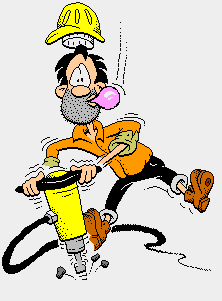 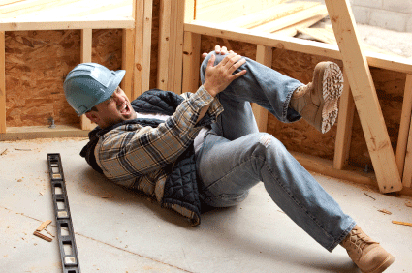 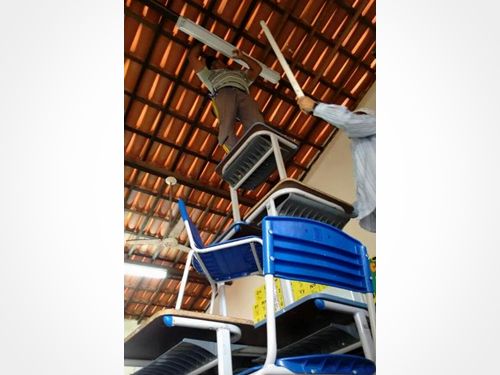 GAMBIARRAS: “Jeitinho Brasileiro”
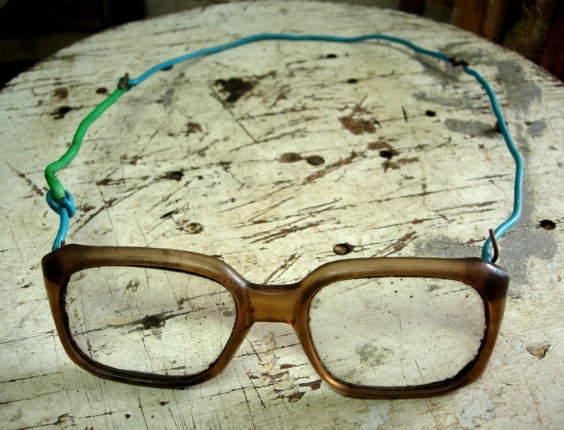 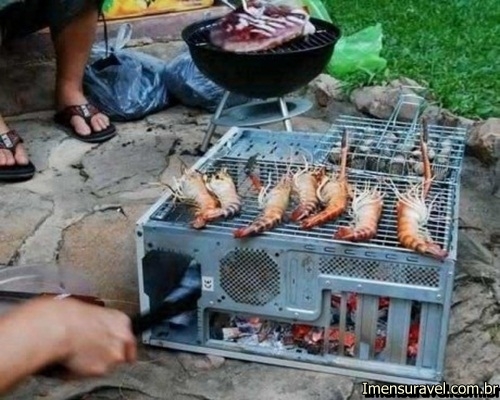 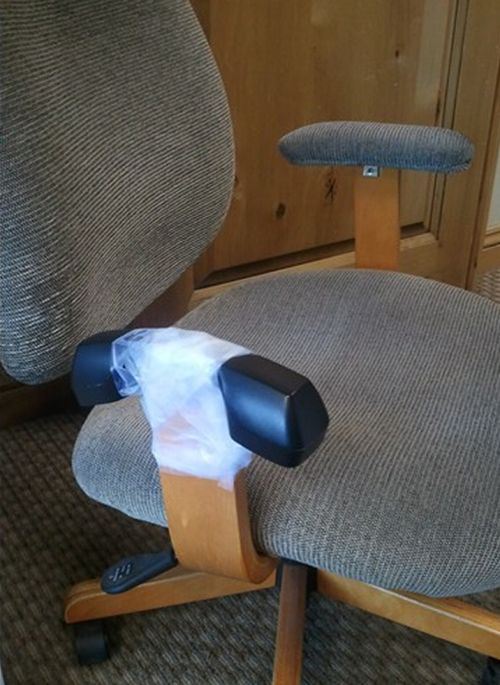 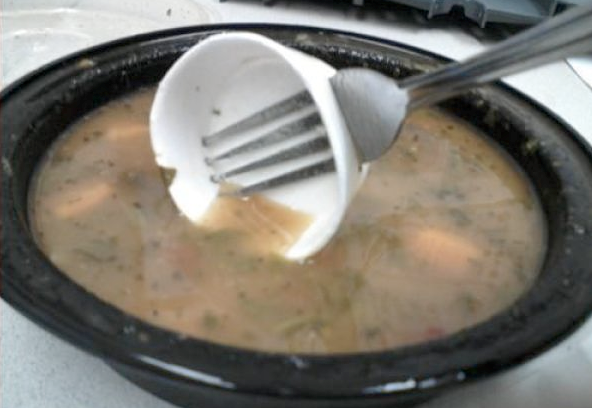 Somos os reis das gambiarras!
Algumas engenhosas:
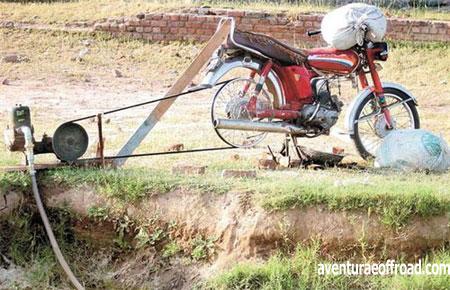 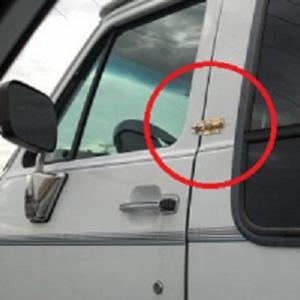 Outras inusitadas:
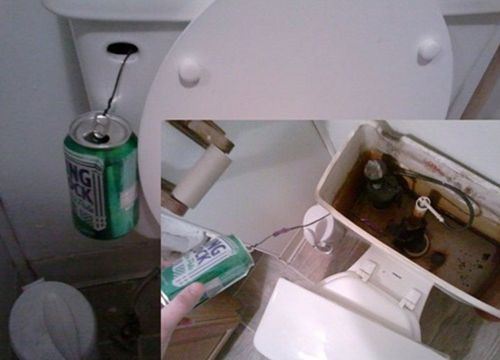 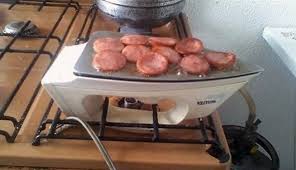 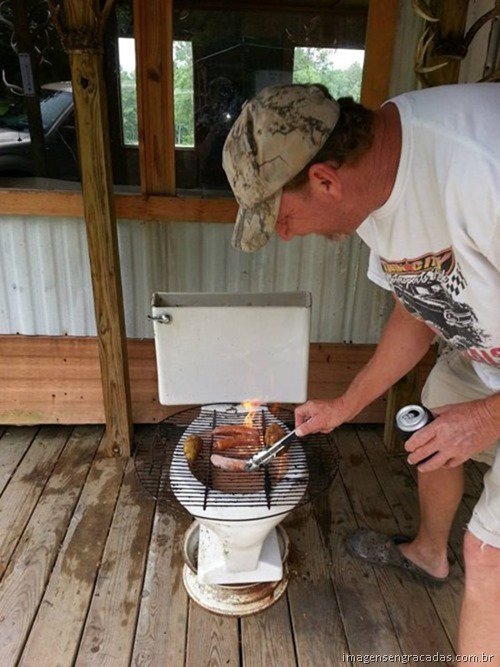 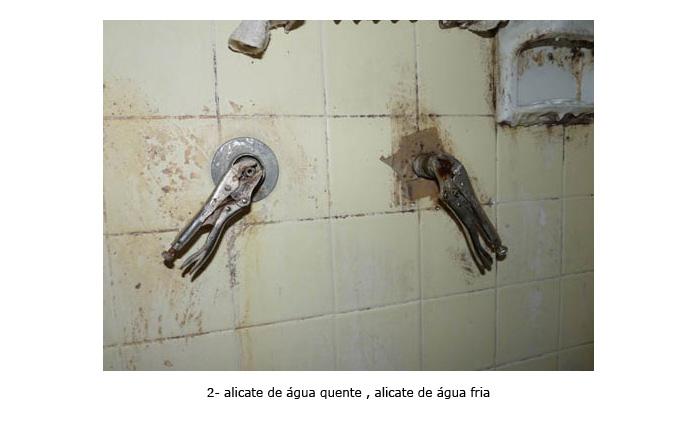 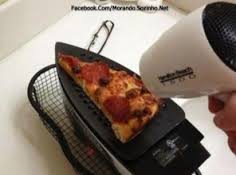 Outras inusitadas:
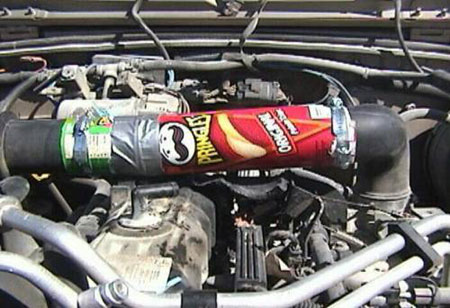 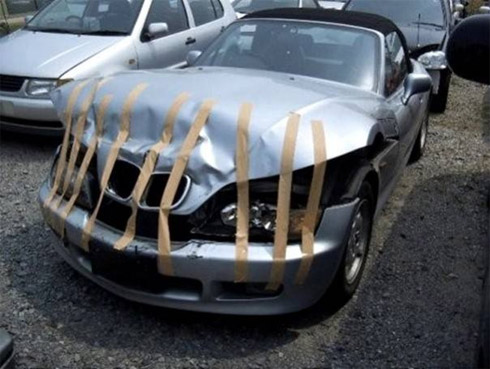 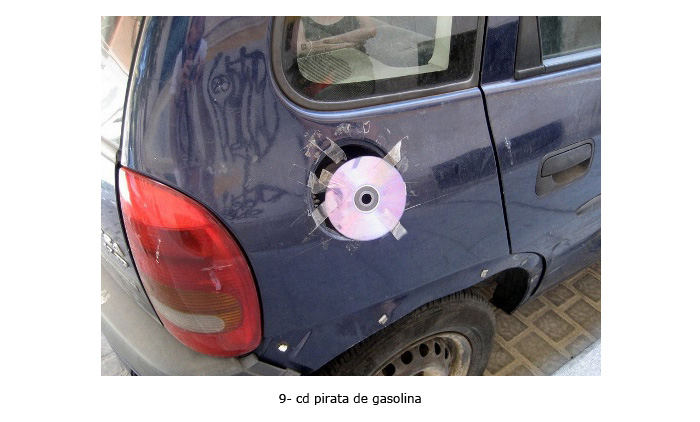 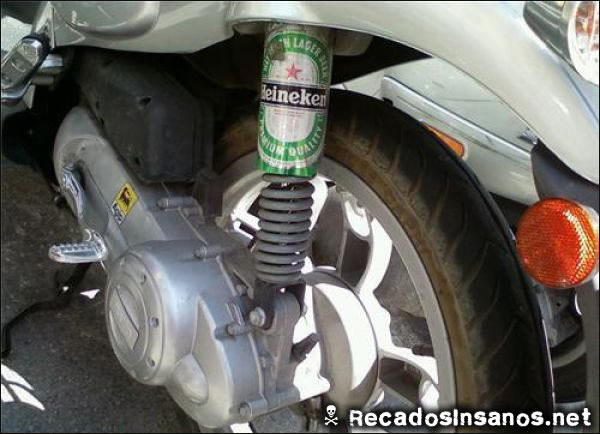 Mas algumas podem ser perigosas:
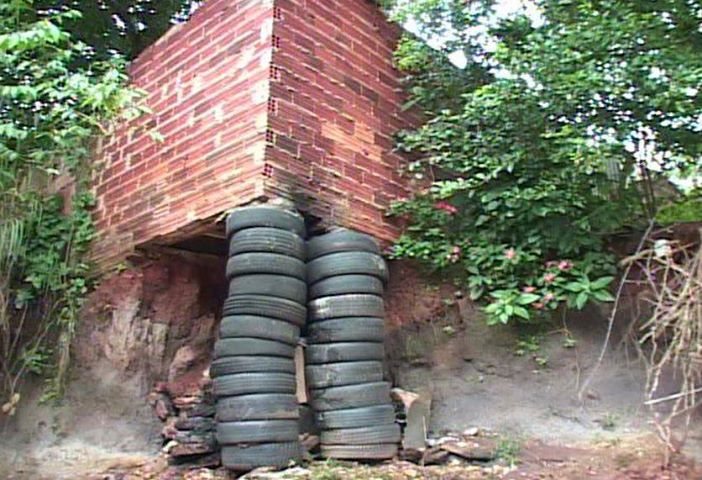 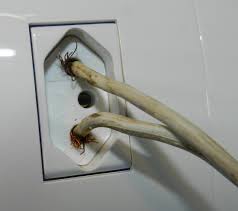 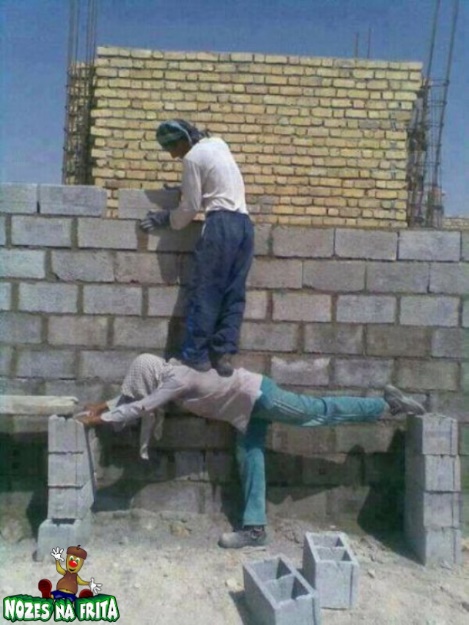 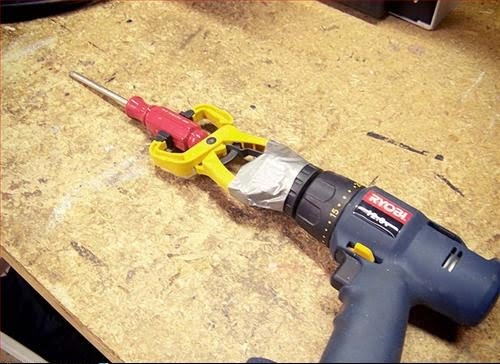 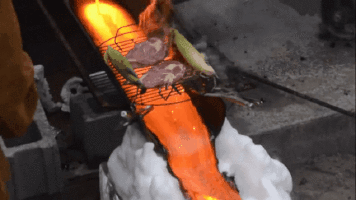 Nas máquinas e equipamentos:

 localização impróprias das máquinas;
 falta de proteção em partes móveis;
 máquinas apresentando defeitos;
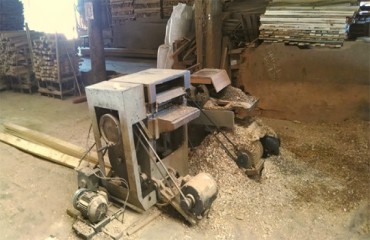 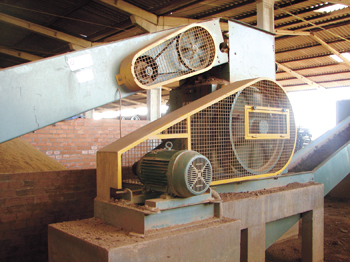 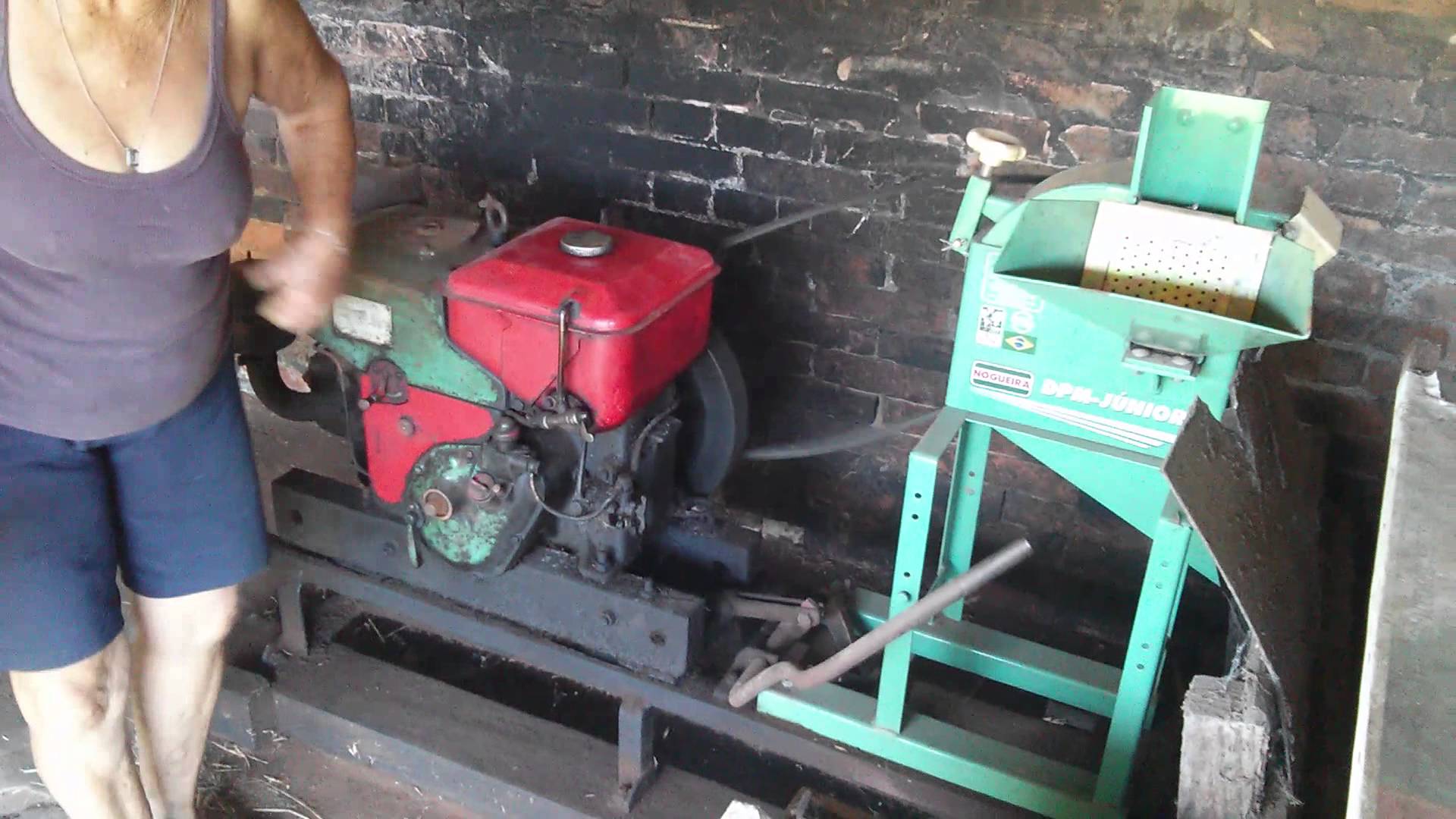 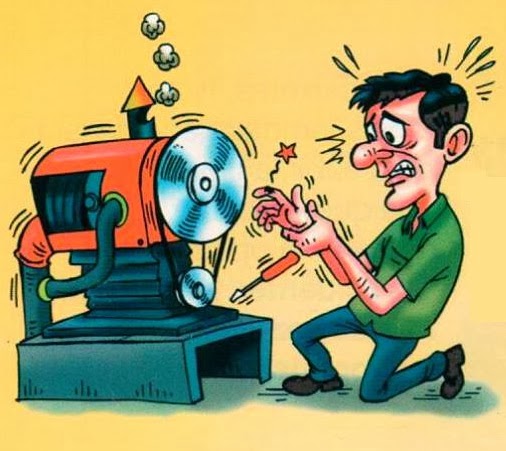 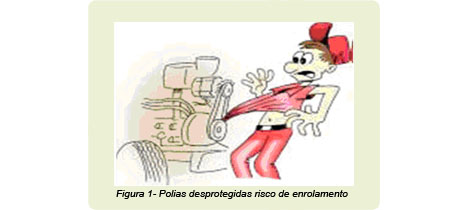 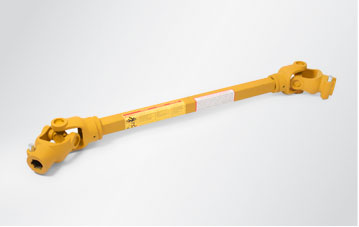 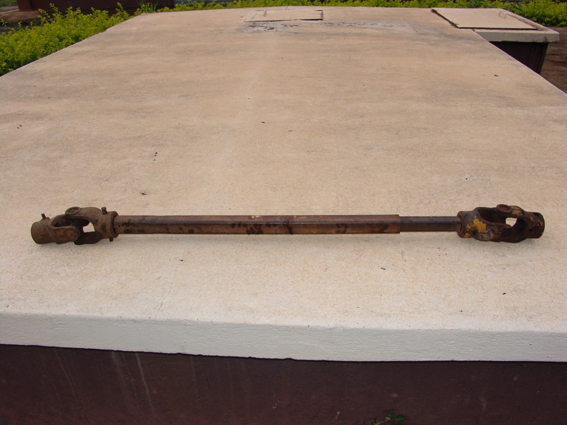 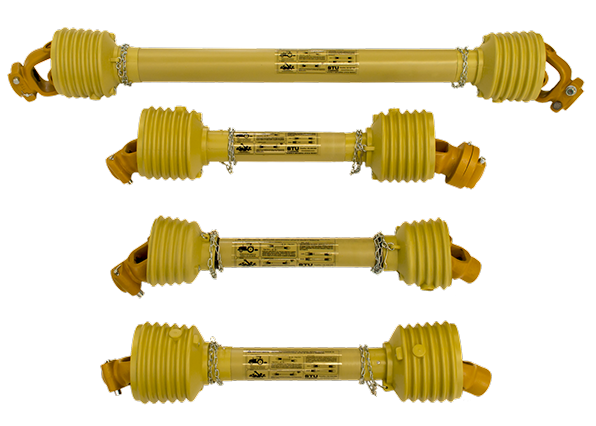 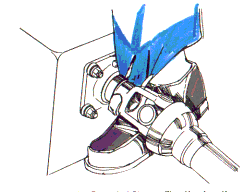 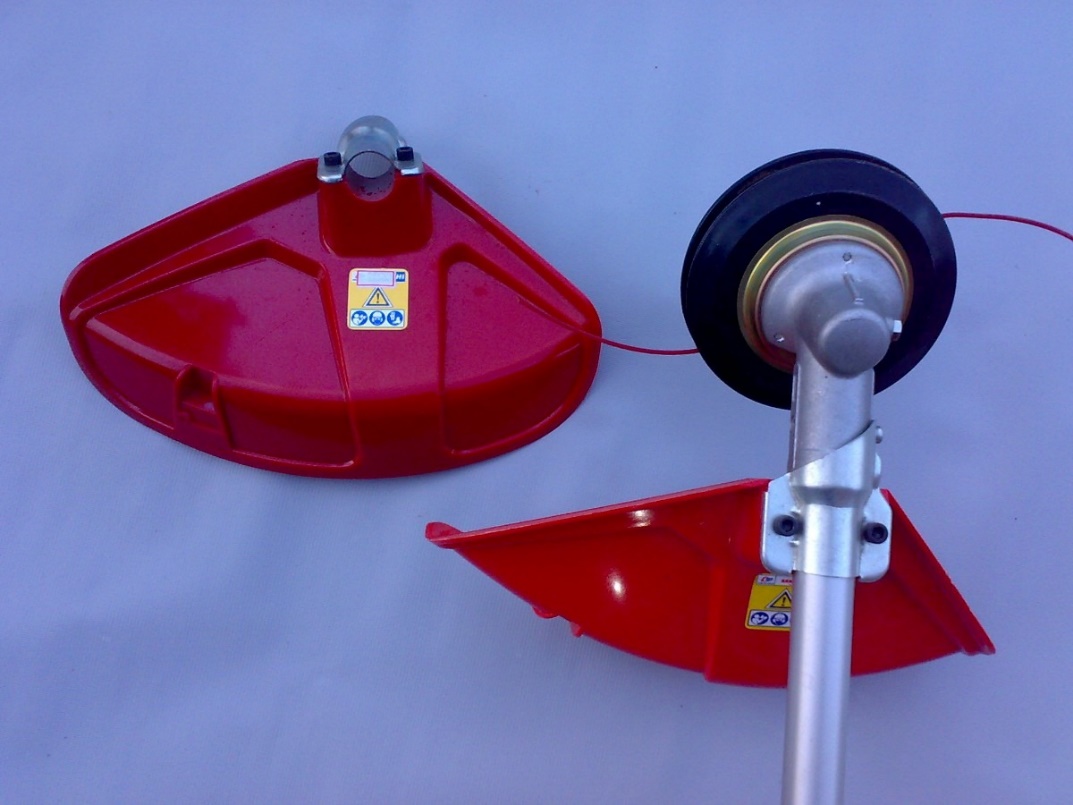 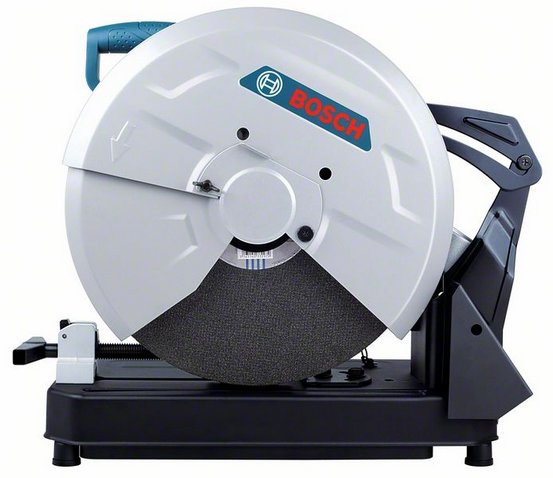 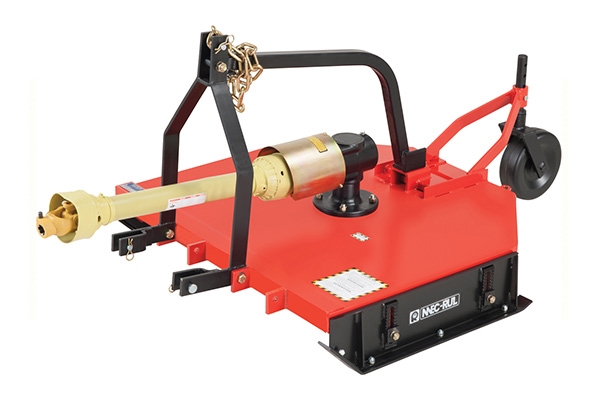 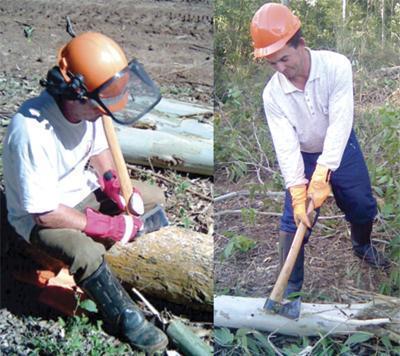 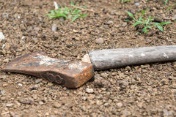 Na proteção do trabalhador:

 proteção insuficiente ou totalmente ausente;
 equipamentos de proteção defeituosos ou vencidos;
 roupas inadequadas para a execução da tarefa;
 calçados inadequados;
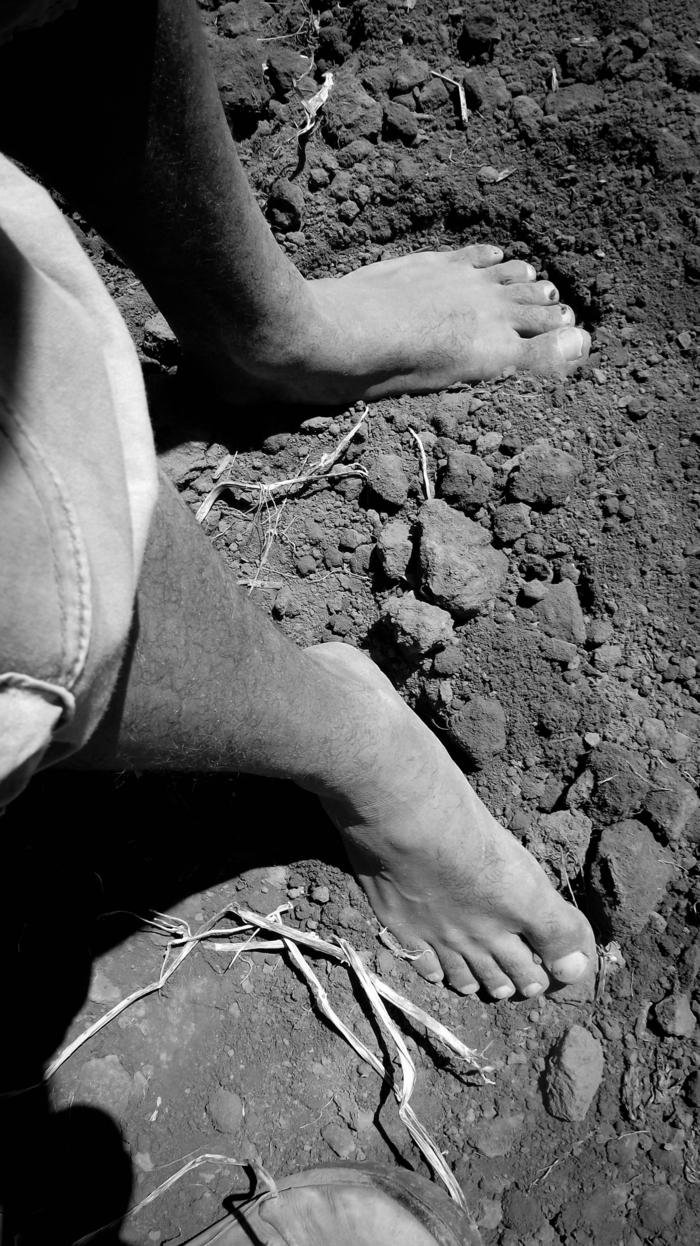 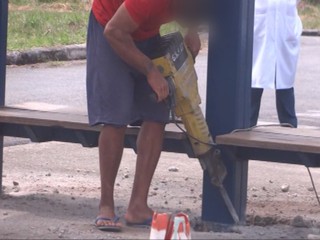 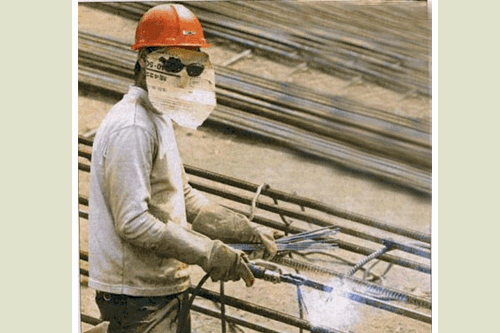 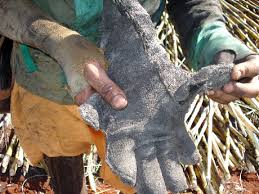 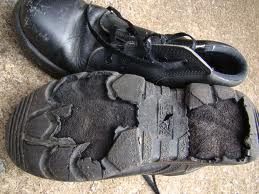 ATO INSEGURO

             É geralmente definido como causas de acidente de trabalho, que residem exclusivamente no fator humano, isto é, aqueles que decorrem da execução das tarefas de forma contrária às normas de segurança.
Analisando os acidentes 
pelo lado dos
ATOS INSEGUROS, poderemos verificar que os trabalhadores se expõem ao risco por razões, em sua maioria injustificáveis, como por exemplo:
Retirar a proteção de máquinas e equipamentos;
Usar ferramentas defeituosas;
 Brincadeiras inoportunas;
 Deixar de utilizar o EPI;
 Improvisação de ferramentas;
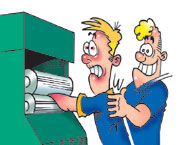 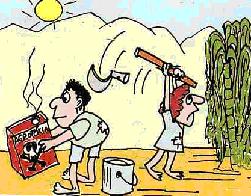 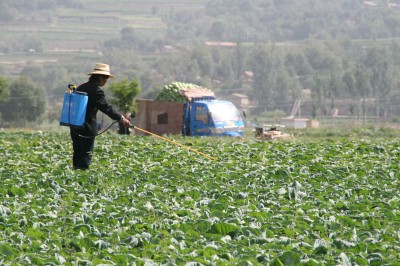 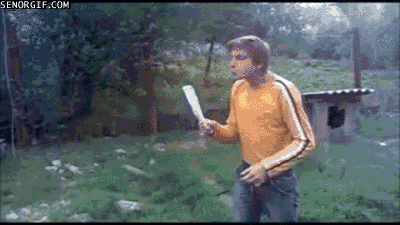 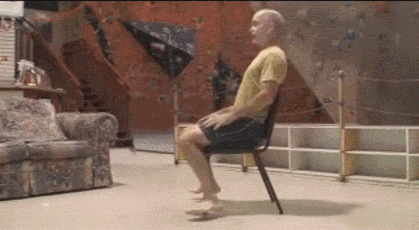 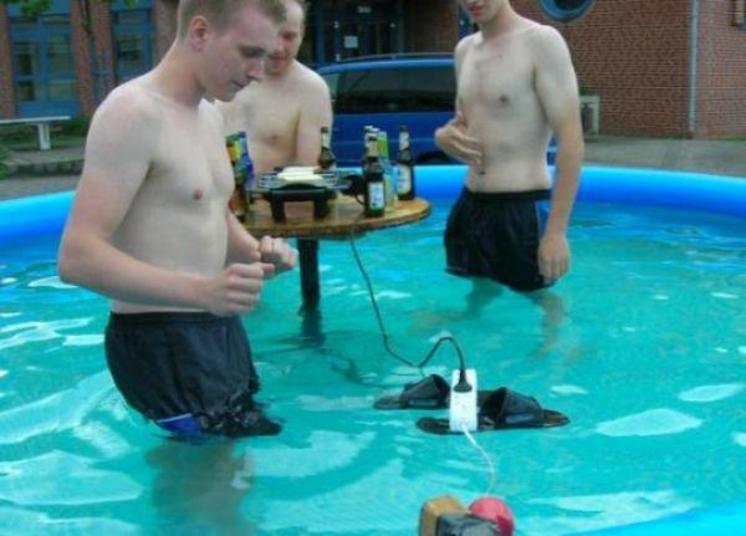 Eu heim...
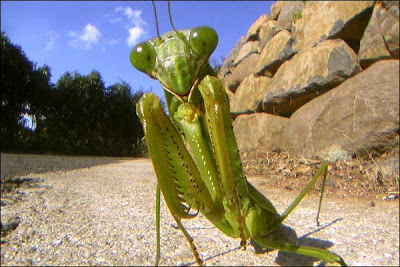 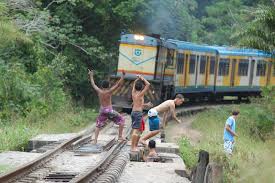 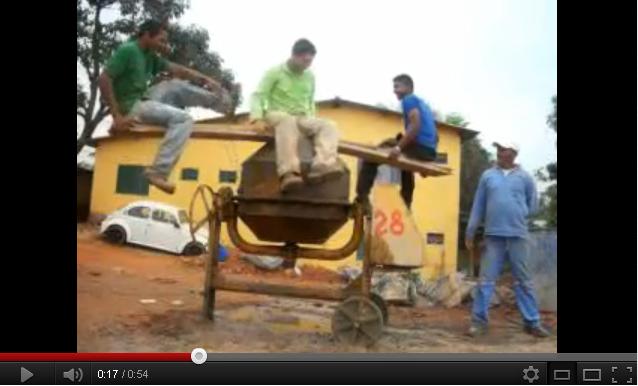 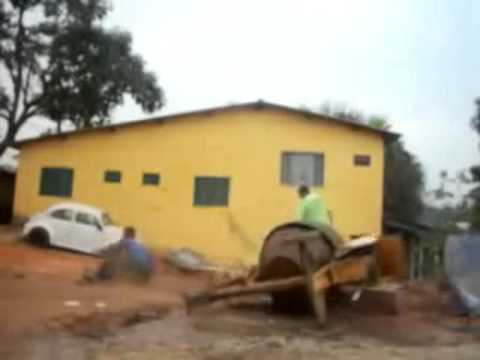 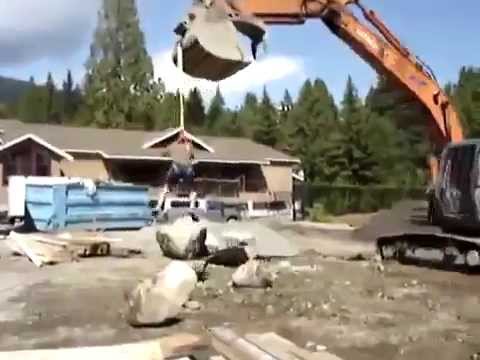 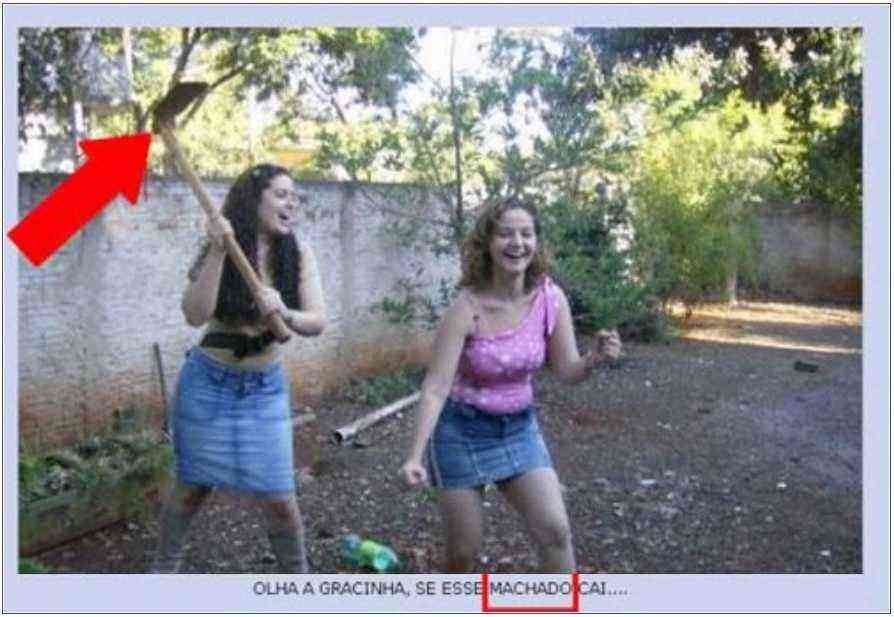 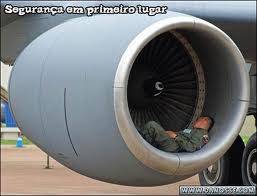 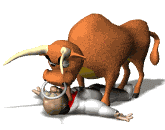 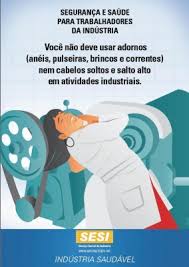 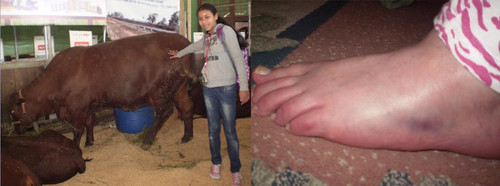 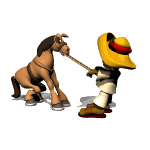 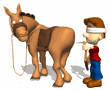 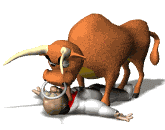 FATOR PESSOAL INSEGURO

             É a limitação pessoal do indivíduo, relativa à sua condição de saúde; de ordem fisiológica, pode ser surdez, deficiência visual, defeitos físicos, alcoolismo, epilepsia e outros; condição psicológica e emocional, falta de motivação para o trabalho por causa de atritos pessoais no local de trabalho ou em casa e, ainda, limitações de raciocínio, inteligência e habilidade.
Fatores circunstanciais que  são considerados como fatores que estão influenciando o desempenho do indivíduo no momento:

Problemas familiares; 
Abalos emocionais;
 Discussão com os colegas; 	
 Alcoolismo; 
 Estado de fadiga, doenças; etc...
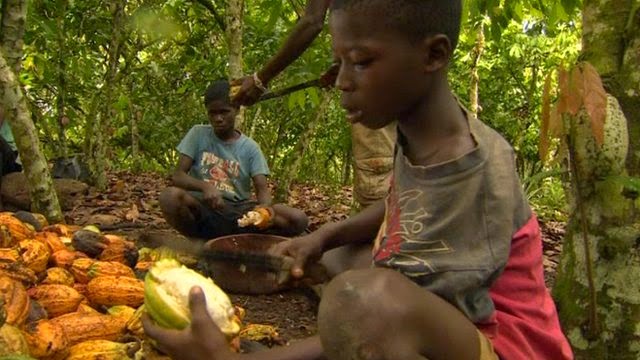 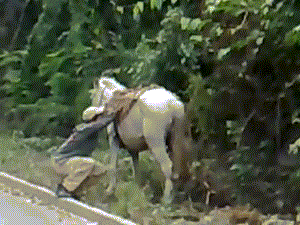 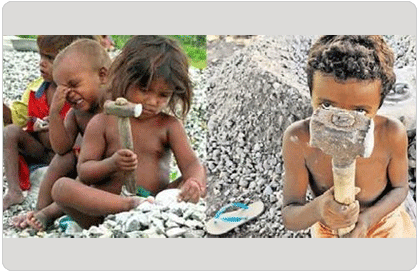 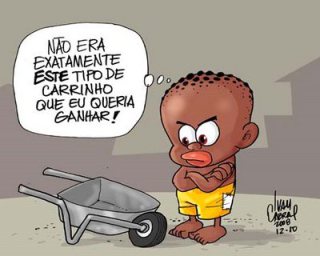 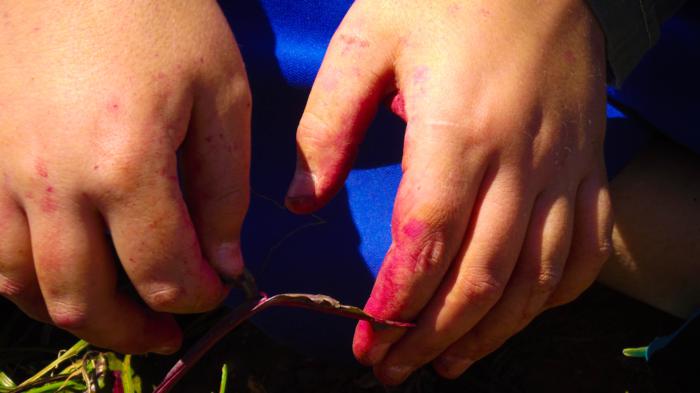 Desconhecimento dos riscos
da função, causados por:

 - Seleção deficiente; 
- Falta de treinamento ou falhas no treinamento.
Fatores que fazem parte da características de personalidade do trabalhador e se manifestam por comportamentos impróprios:

- o brincalhão; o desleixado; o indisciplinado, o exibicionista;  o desatento; o ”machão”.
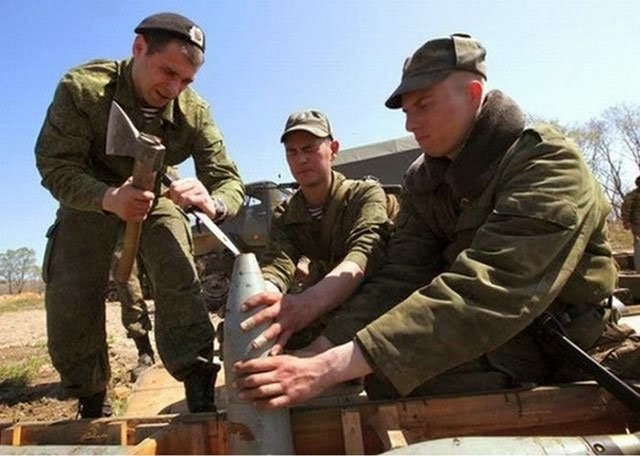 DOENÇAS PROFISSIONAIS
São aquelas  desencadeadas pelo exercício de trabalho específico a determinadas atividades ou funções.
Exemplos:
Tendinite ou Tenossinovite (inflamação dos tendões)
Silicose  (inalação do pó de sílica);
Trabalhador rural- risco ergonômico.
LER - LESÕES POR ESFORÇOS REPETITIVOS
São doenças provocadas pelo uso inadequado e excessivo do sistema que agrupa ossos, nervos, músculos e tendões. 
Atingem principalmente os membros superiores: mãos, punhos, braços, antebraços, ombros e coluna cervical.
São típicas do trabalho intenso e repetitivo, as LER são causadas por diversos tipos de pressões  existentes no trabalho que afetam as pessoas tanto física quanto psicologicamente.
Diante deste conceito, a LER, passou a ter outra denominação:
DORT
Doença Osteomuscular Relacionada ao Trabalho
DOENÇAS
DO
TRABALHO
Adquiridas ou se manifestam em determinados ramos de atividades, em função de condições especiais em que o trabalho é desenvolvido, ou realizado. 
Por exemplo, tuberculose, bronquite, sinusite, etc...
Observação:
Passa a ser considerado Acidente de Trabalho, a partir do dia em que o médico diagnosticou a doença.
PRINCIPAIS ACIDENTES E DOENÇAS DO TRABALHO NO MEIO RURAL
A exploração agropecuária, em qualquer país do mundo, é uma atividade importante quer pelo número de pessoas envolvidas, quer pelo capital investido, como também, pelo valor que a mesma representa na economia de qualquer país.
O número de acidentes que ocorrem a cada ano na agricultura é desconhecido totalmente, uma vez que os dados oficiais referem-se apenas ao contingente de trabalhadores formais.
Principais acidentes de Principais acidentes de trabalho no meio rural
Quedas de trator, carroção ou implementos;
 Esmagamento ou atropelamento;
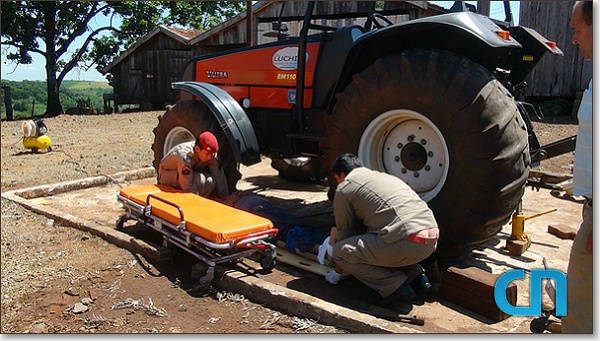 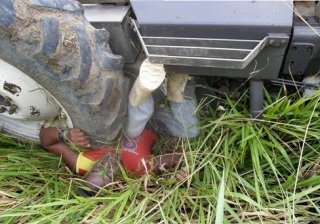 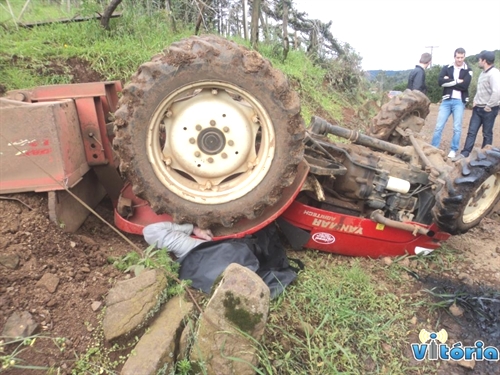 Principais acidentes de Principais acidentes de trabalho no meio rural
Acidentes com o eixo de potencia do trator;
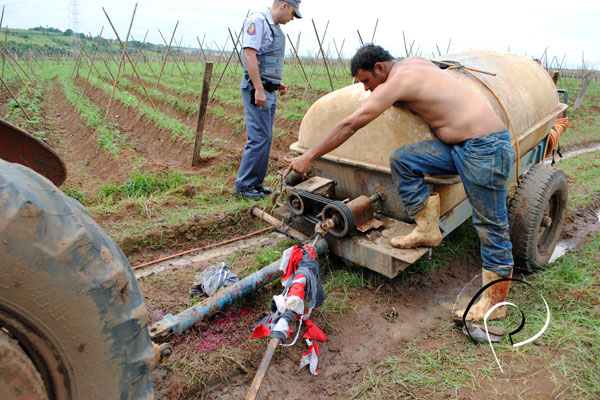 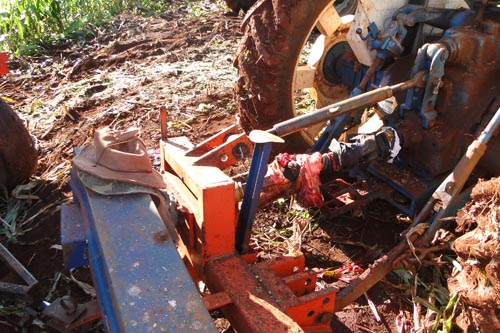 Principais acidentes de Principais acidentes de trabalho no meio rural
Acidentes com o eixo de potencia do trator;
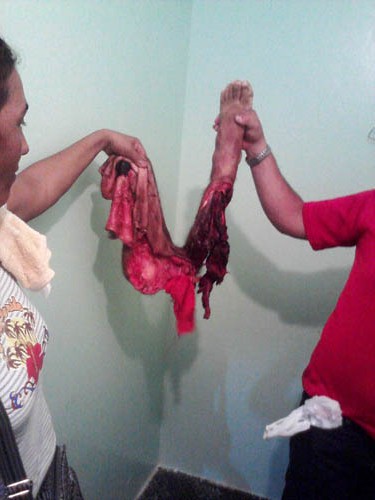 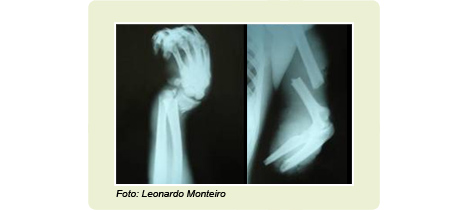 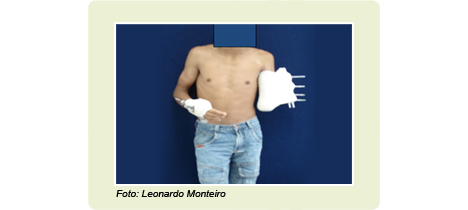 Principais acidentes de Principais acidentes de trabalho no meio rural
Cortes, trituração, amputação e escoriações de membros;
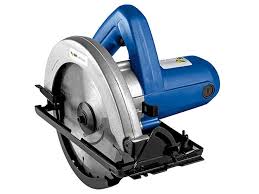 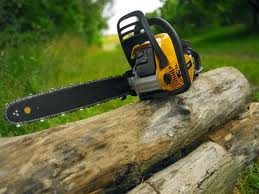 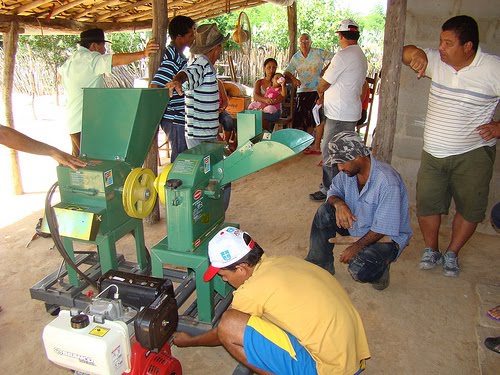 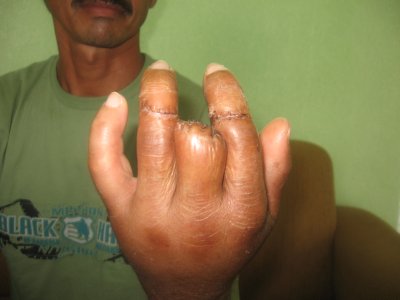 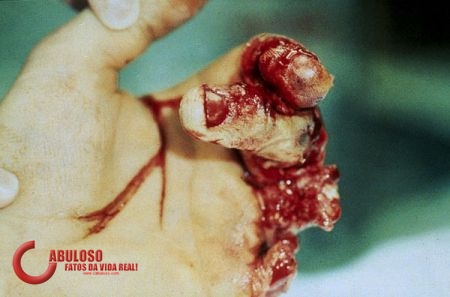 Principais acidentes de Principais acidentes de trabalho no meio rural
Cortes, trituração, amputação e escoriações de membros;
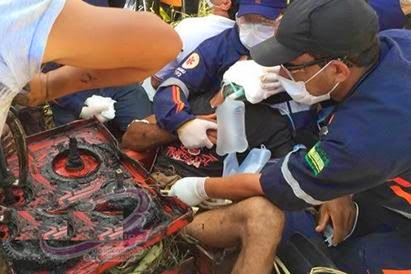 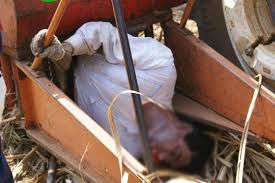 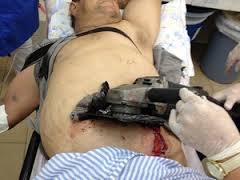 Principais acidentes de trabalho no meio rural
Queimaduras;
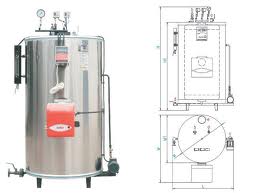 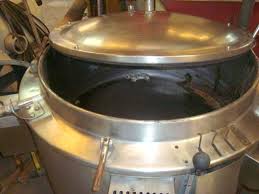 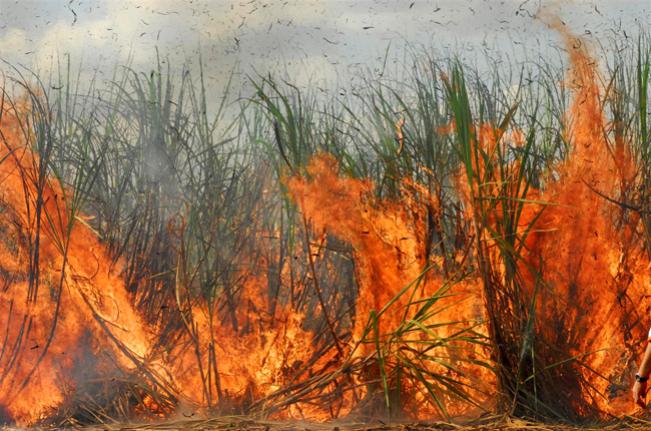 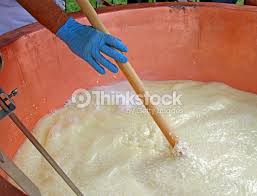 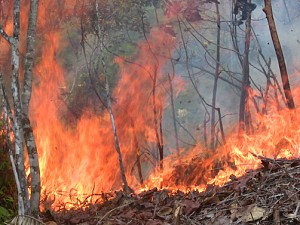 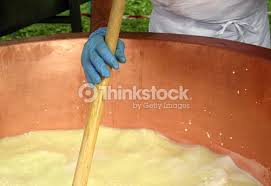 Principais acidentes de trabalho no meio rural
Queimaduras;
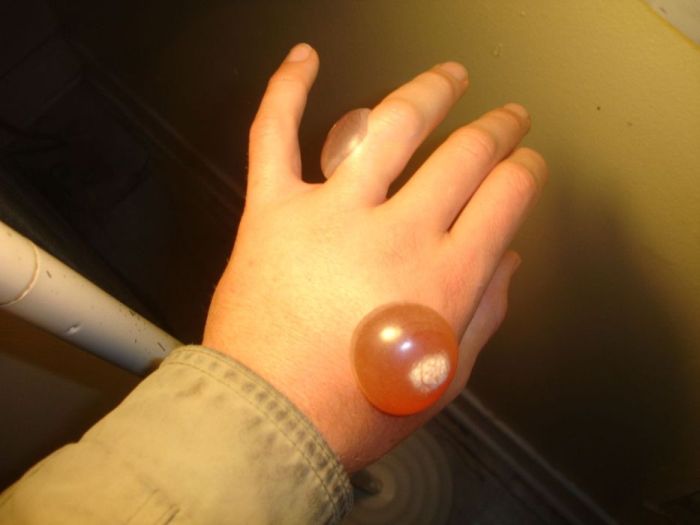 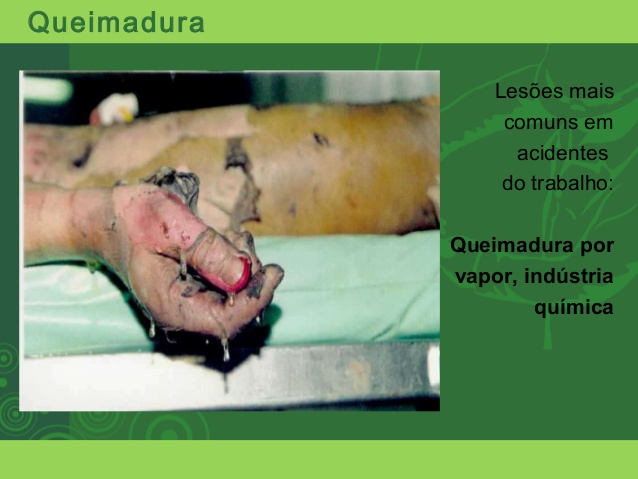 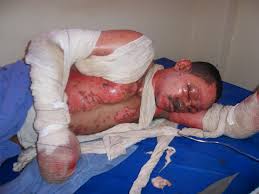 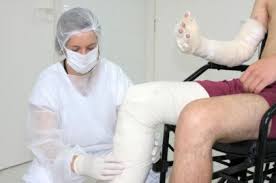 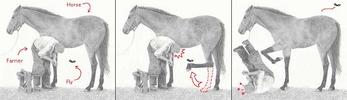 Principais acidentes de trabalho no meio rural: Manuseio de animais
Coices, pisaduras, cifradas e esmagamento;
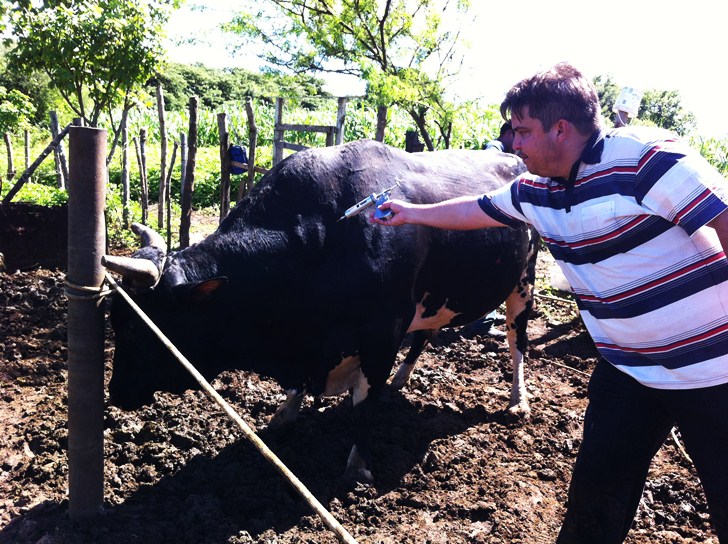 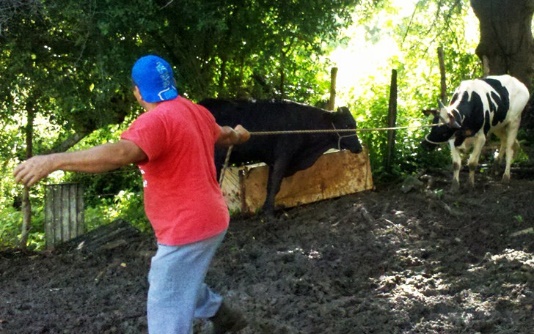 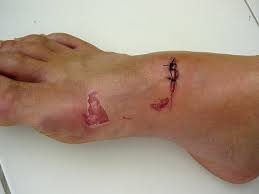 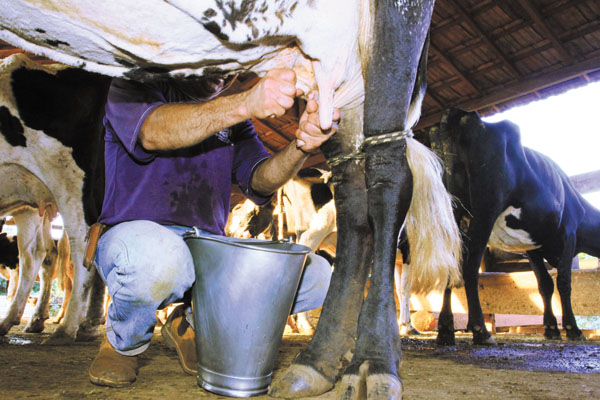 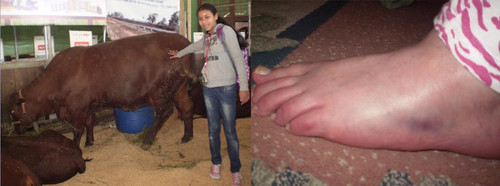 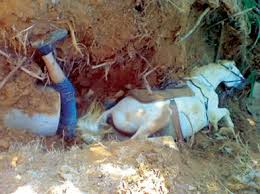 Principais acidentes de trabalho no meio rural: Manuseio de animais
Coices, pisaduras, cifradas e esmagamento;
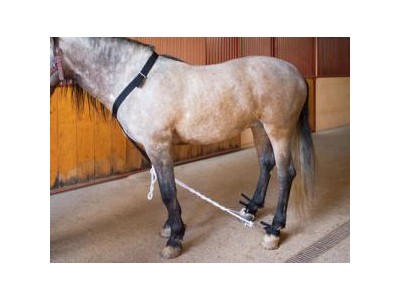 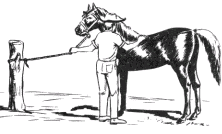 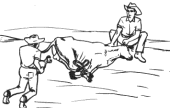 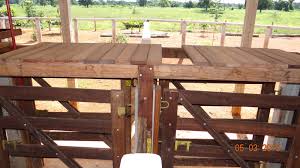 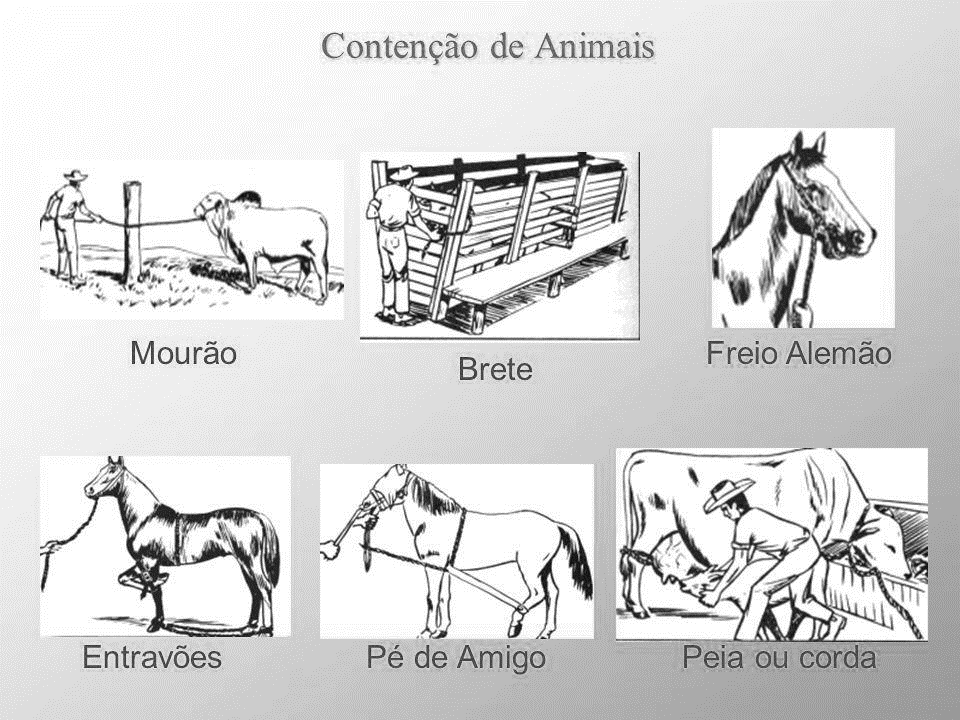 Principais acidentes de trabalho no meio rural: Manuseio de animais
Coices, pisaduras, cifradas e esmagamento;
Principais acidentes de trabalho no meio rural: Manuseio de animais
Esterco;
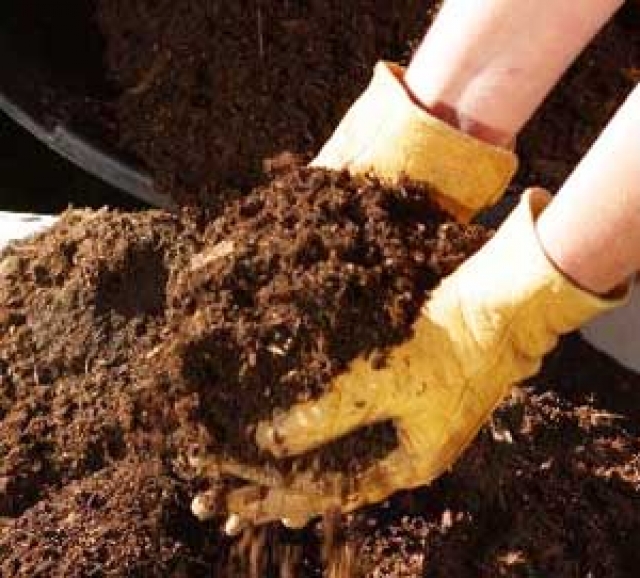 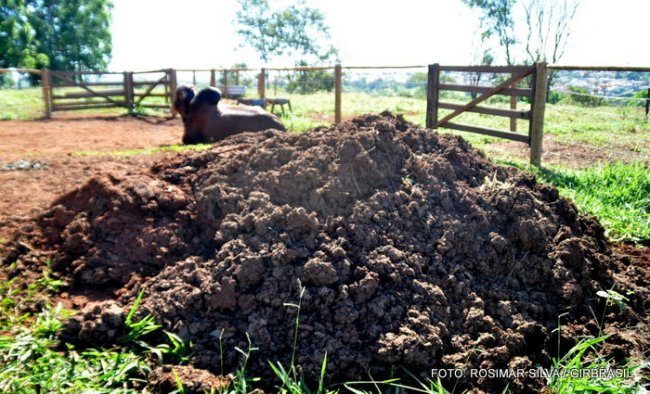 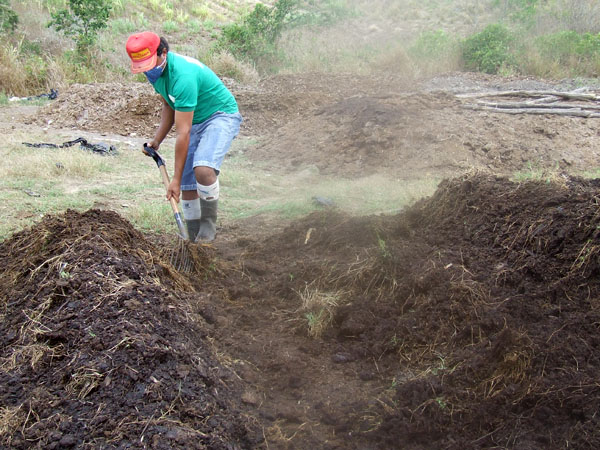 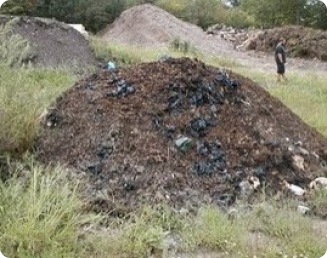 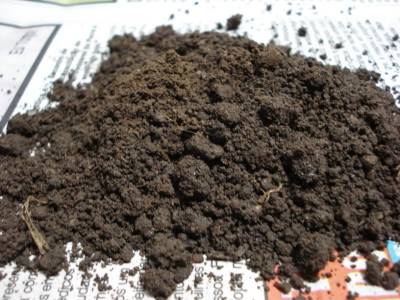 Principais acidentes de trabalho no meio rural: Manuseio de animais
Cães
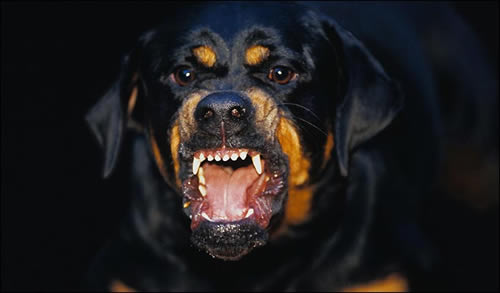 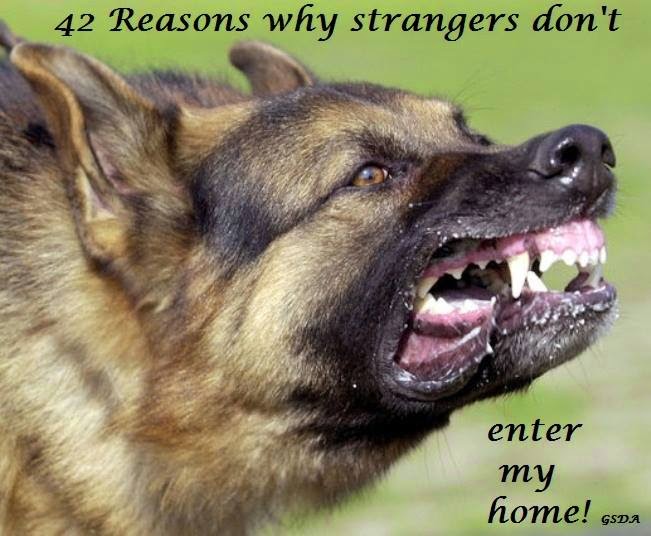 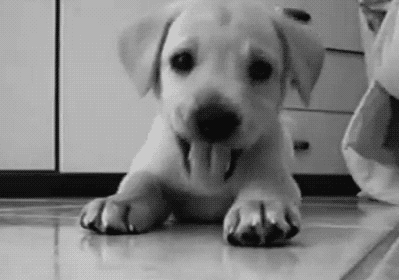 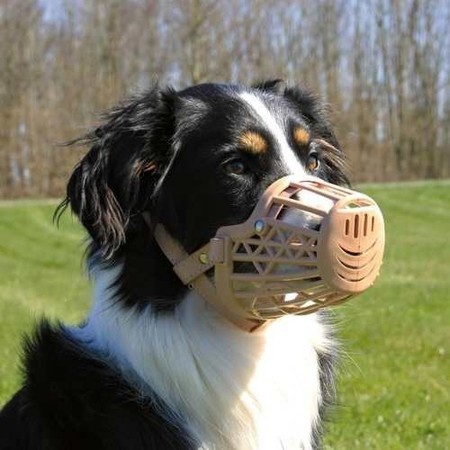 Principais acidentes de trabalho no meio rural: Manuseio de animais
Animais peçonhentos
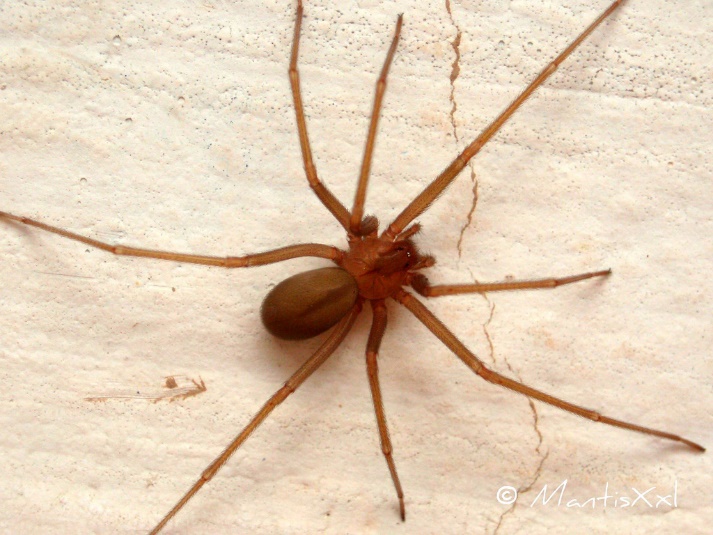 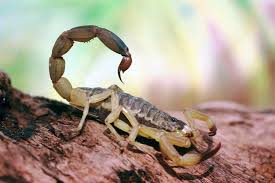 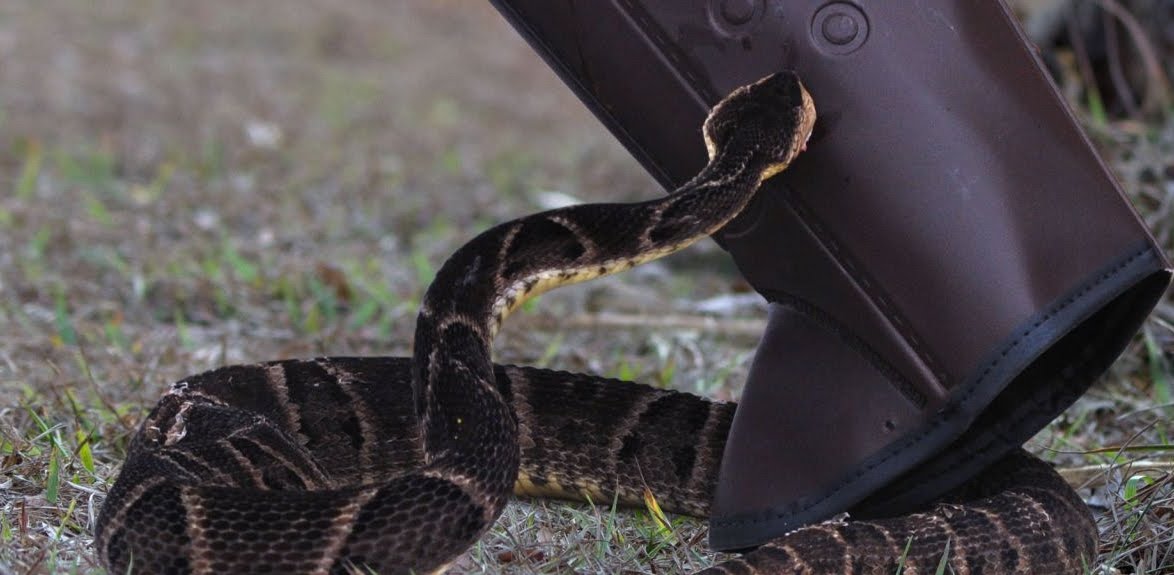 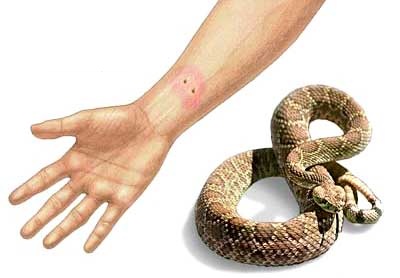 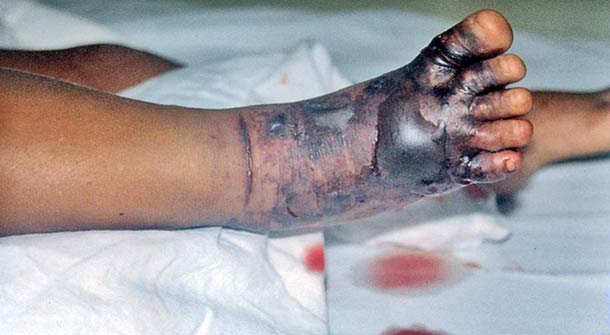 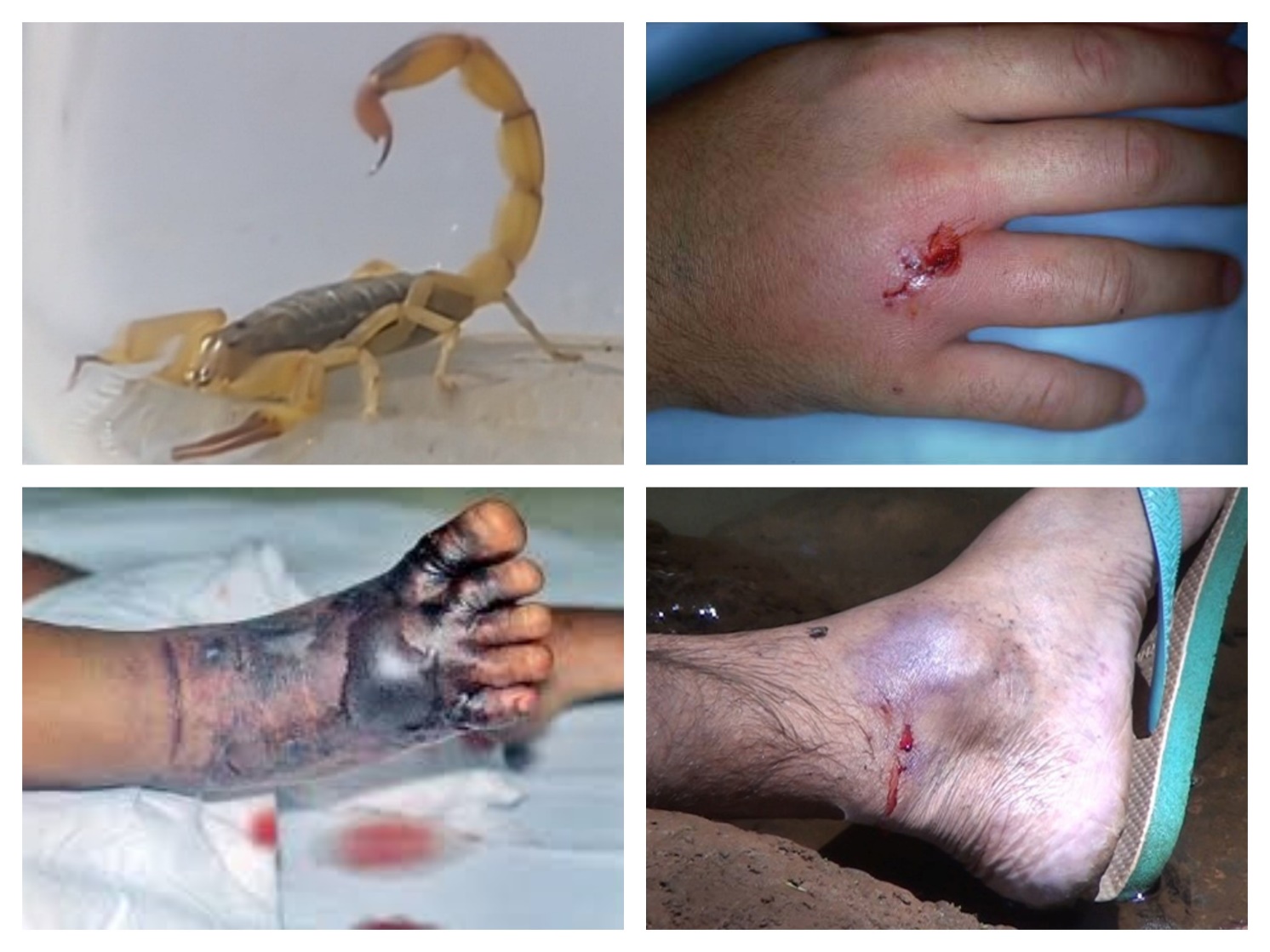 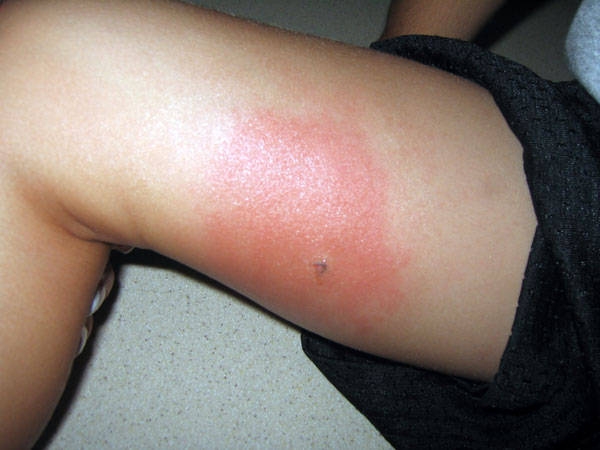 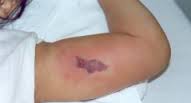 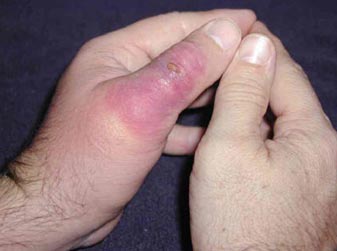 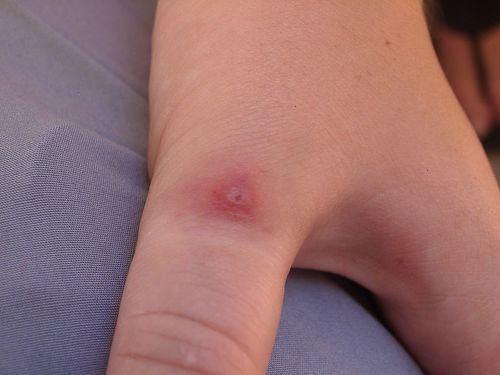 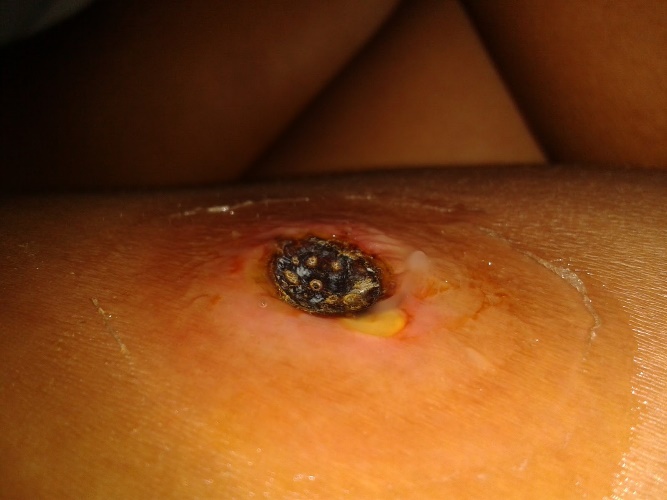 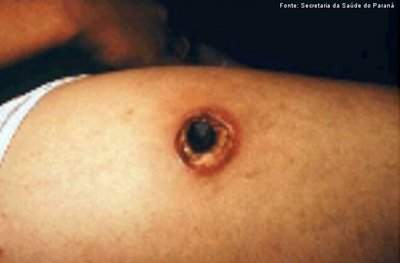 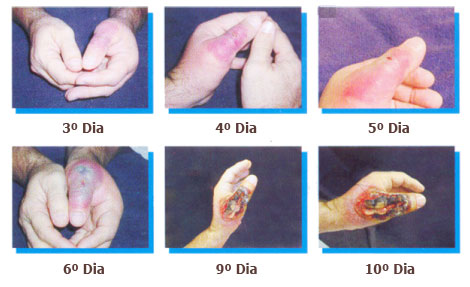 Principais acidentes de trabalho no meio rural: Manuseio de animais
Abatedouros;
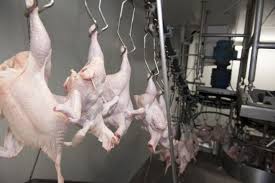 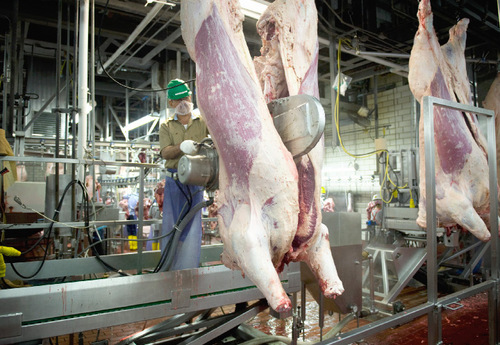 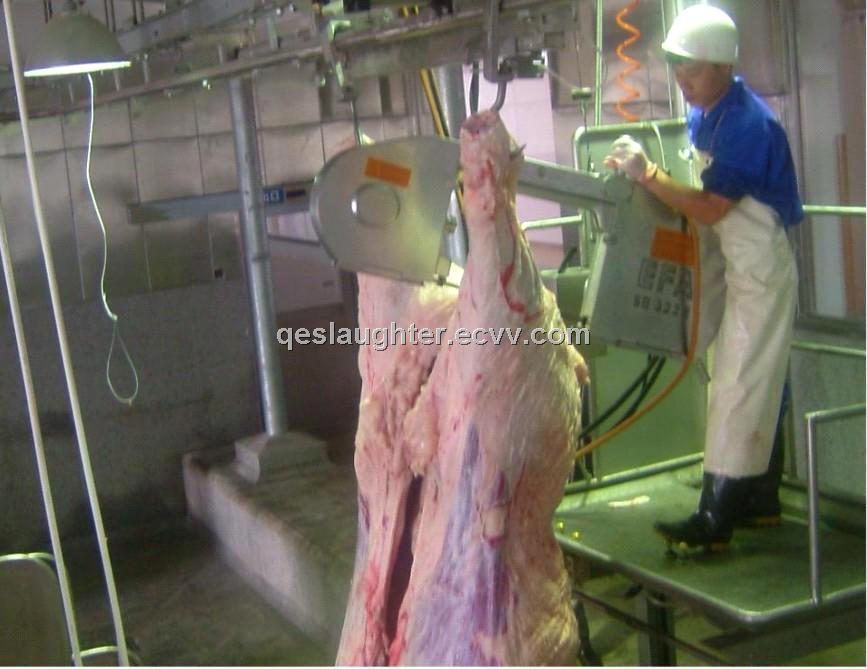 Principais acidentes de trabalho no meio rural: Manuseio de animais
Abatedouros;
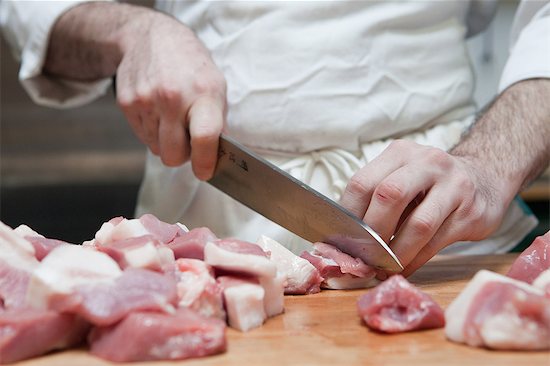 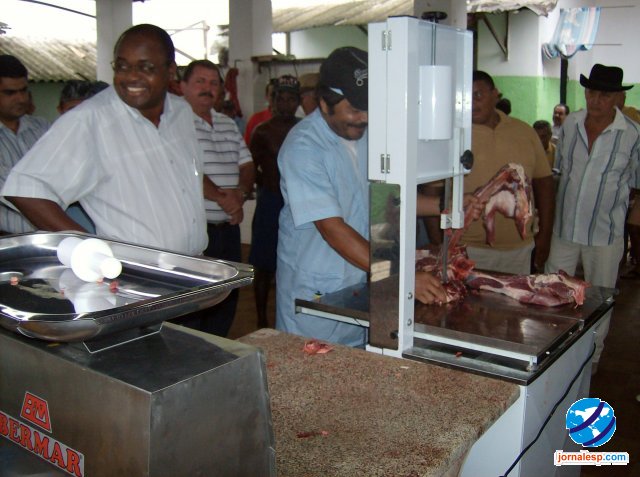 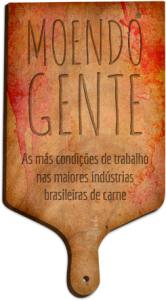 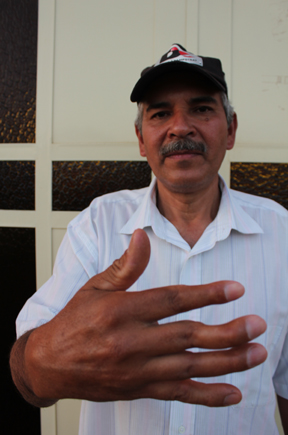 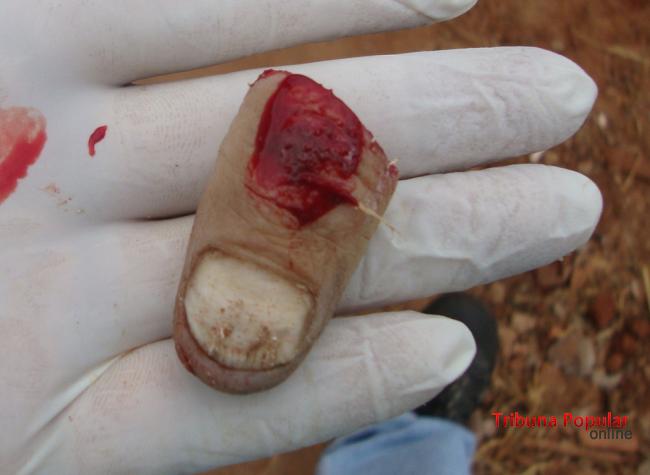 Principais acidentes de trabalho no meio rural: Manuseio de animais
Abatedouros;
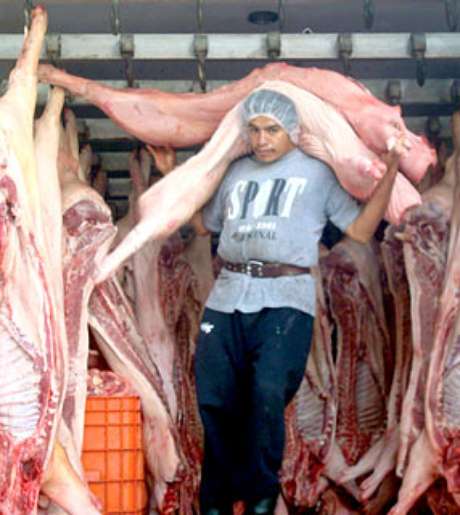 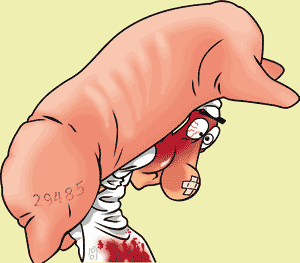 Principais acidentes de trabalho no meio rural
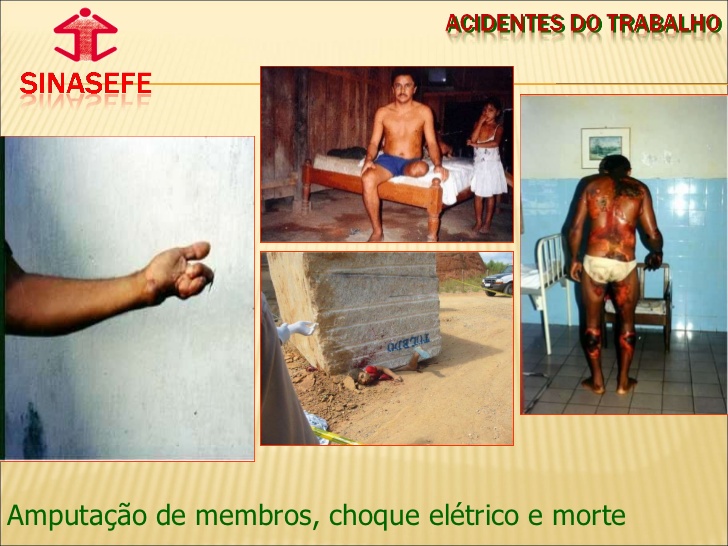 Choques elétricos;
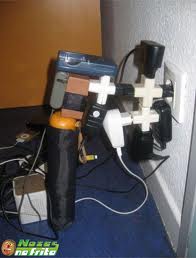 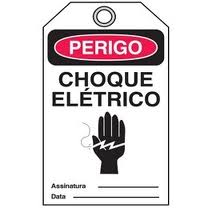 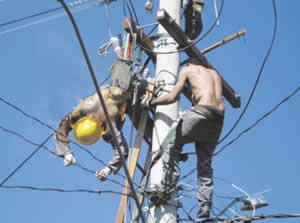 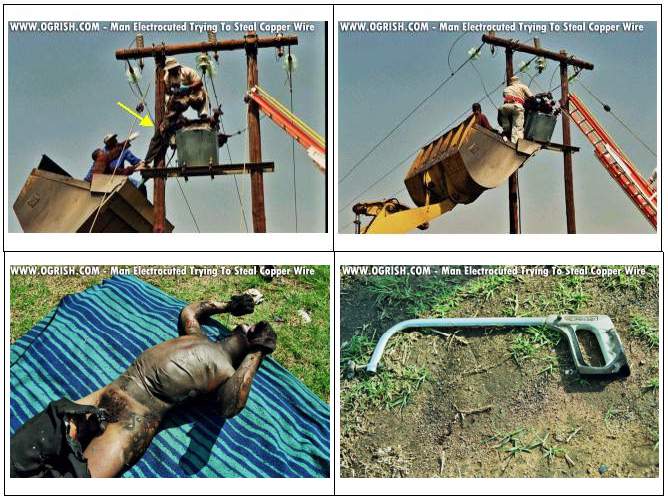 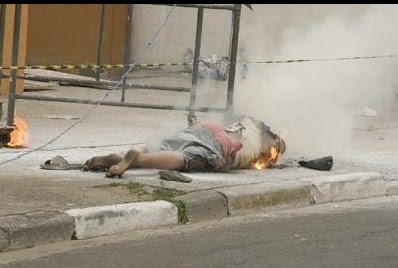 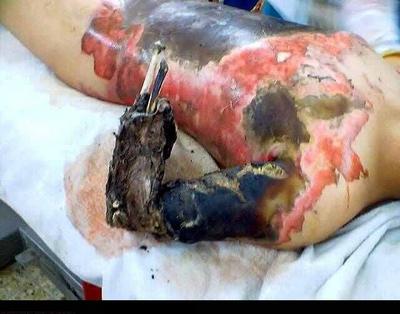 Principais acidentes de trabalho no meio rural
Choques elétricos;
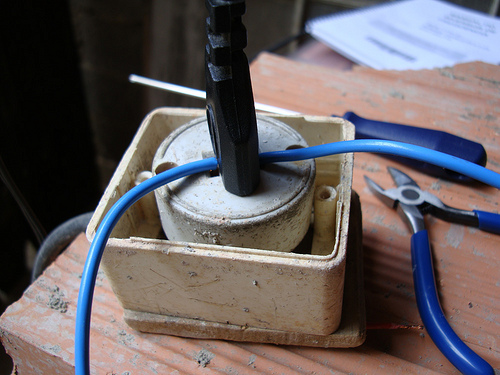 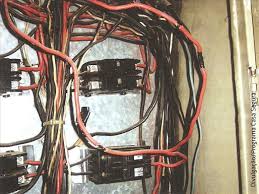 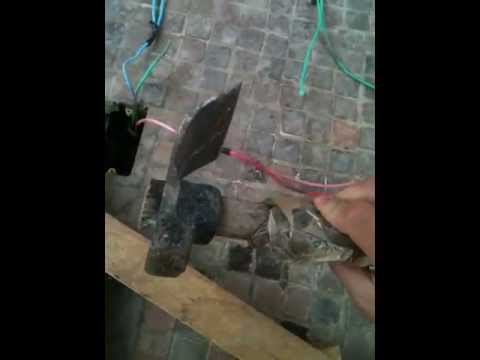 Principais acidentes de trabalho no meio rural
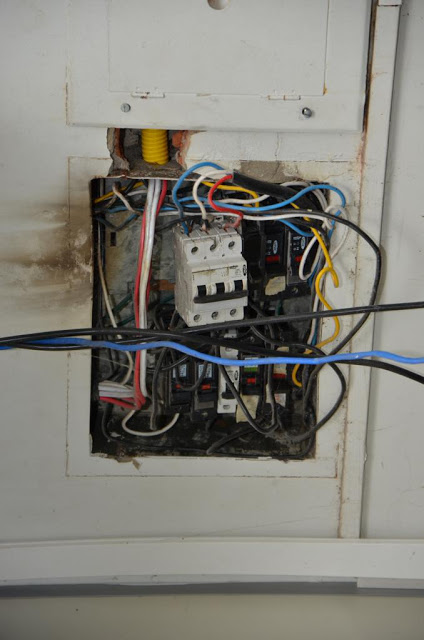 Choques elétricos;
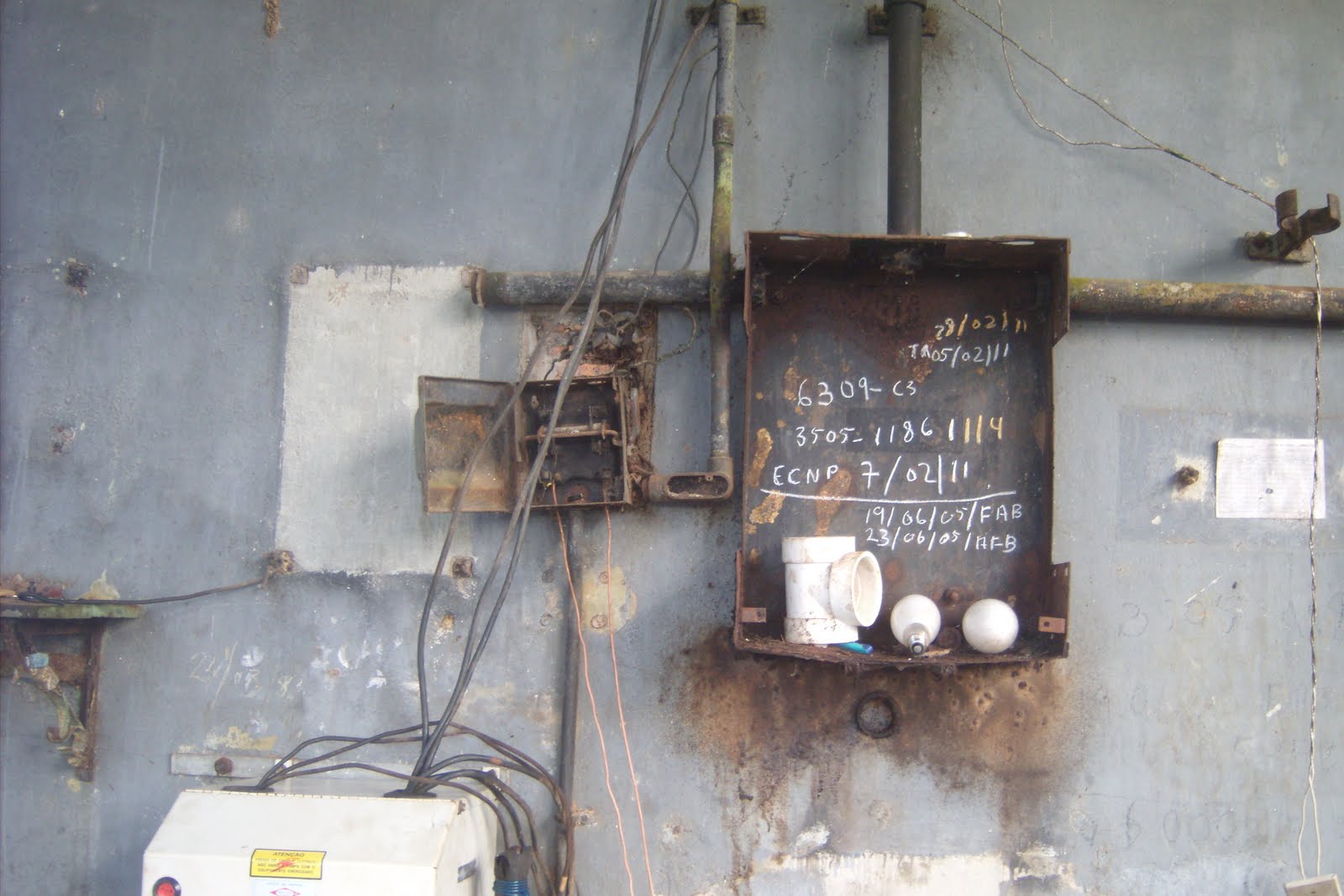 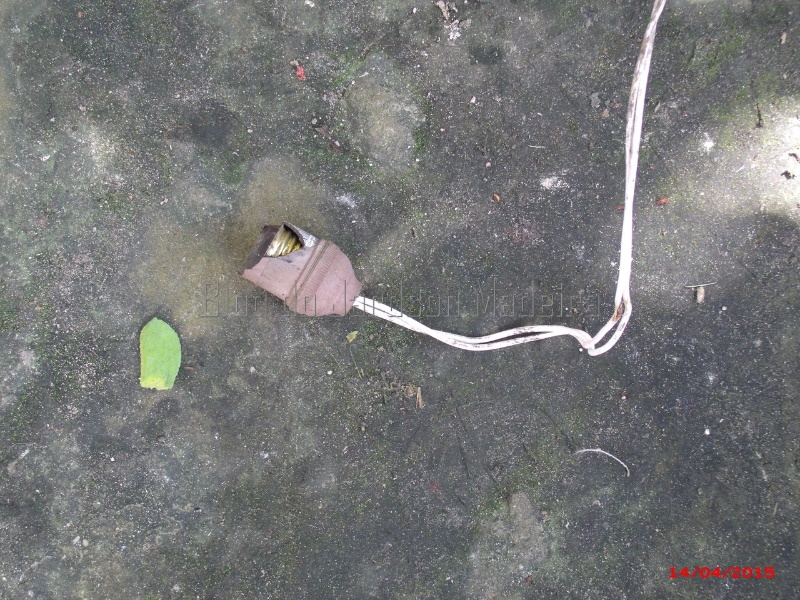 Principais acidentes de trabalho no meio rural
Intoxicações por produtos químicos;
- Dérmica, Inalação, Ingestão
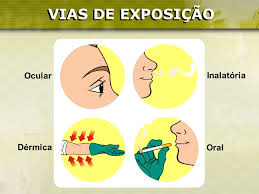 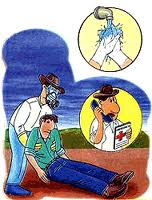 Principais acidentes de trabalho no meio rural
Intoxicações por produtos químicos;
- Dérmica, Inalação, Ingestão
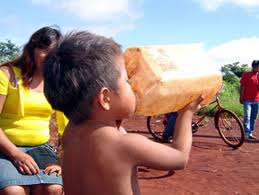 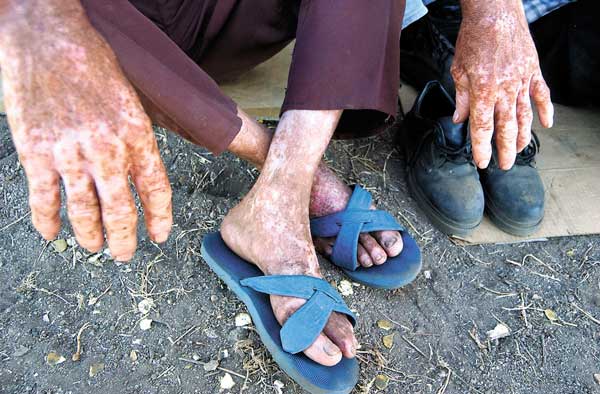 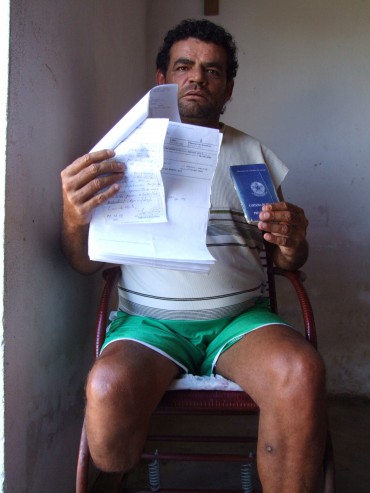 Devemos prevenir os acidentes!
Suas consequências são irreparáveis...
CONCEITO PREVENCIONISTA
Referências
CPT. Acidente de trabalho rural – garanta a segurança dos seus trabalhadores. Disponível em: http://www.cpt.com.br/cursos-administracaorural/artigos/ acidente-de-trabalho-rural-garanta-a-seguranca-dos-seus-trabalhadores#ixzz3iixZYjl7. Acesso em 13/08/2015 às 14:30.